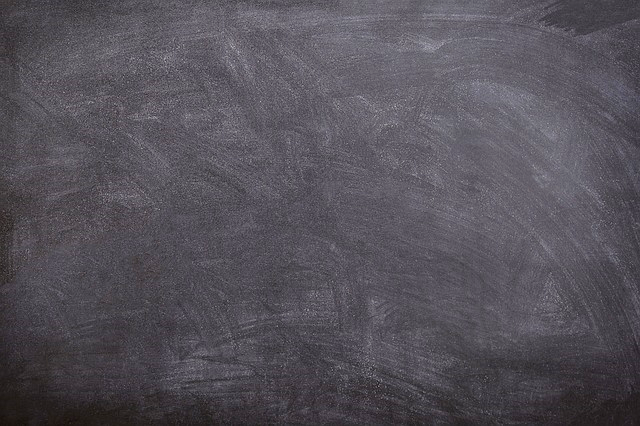 isosceles triangle
More or less than 8?
6
Girls
32°
girls that join
angles the same size
Boys
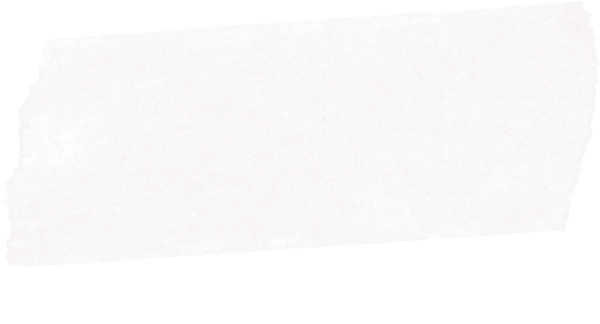 I SEE PROBLEM-SOLVING - UKS2
WORKED EXAMPLES
4cm
9cm
(8,9)
÷ 2 < 4
the same length
(4,5)
faces
edges
90 kg
(7,2)
tea
£1.30
vertices
1
3
biscuit
9
4
5
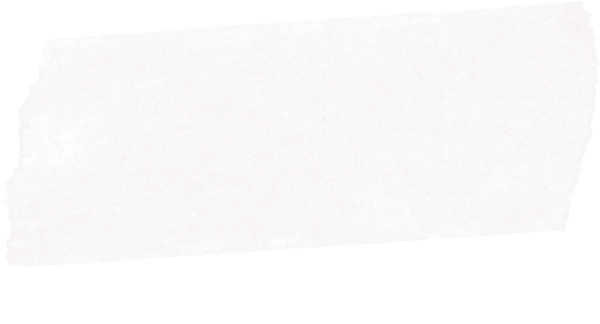 -
2
5
7
1
8
4
GARETH METCALFE
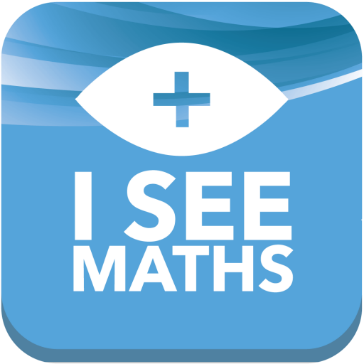 Available as PowerPoint and PDF from www.iseemaths.com
?
40
30
-10
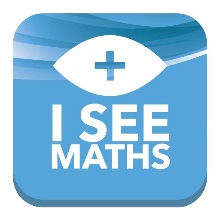 I SEE PROBLEM-SOLVING – UKS2
WORKED EXAMPLES
Task 1: Sum of the digits
Task 2: Decimal number line 
Task 3: Rounding money
Task 4: Rounding puzzles
Task 5: Negatives on a number line
Task 6: Number sequences
Task 7: More, less, equal
Task 8: Four number sentences
Task 9: Subtraction number sentences
Task 10: Missing digits addition
Task 11: Missing digits subtraction
Task 12: Sum and difference
Task 13: Four numbers challenge
Task 14: Café calculations
Task 15: Multiplication missing digits
Task 16: Remainder of one-half
Task 17: Find the factors
Task 18: Number detective
Task 19: Athletics club ratios
Task 20: Shot accuracy statistics
CONTENTS
I SEE PROBLEM-SOLVING – UKS2
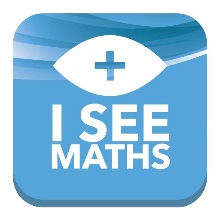 I SEE PROBLEM-SOLVING – UKS2
WORKED EXAMPLES
Task 21: Pages read, pages left
Task 22: Clothes shop sale
Task 23: Fractions of a square
Task 24: Adding fractions
Task 25: Make one and a quarter
Task 26: Fractions of an amount
Task 27: Improper fractions
Task 28: Make two and a quarter
Task 29: Part-finished book
Task 30: Fractions and decimals
Task 31, Algebra: Combined weights
Task 32, Algebra: Sports ball weights
Task 33, Algebra: Hiring a surfboard
Task 34, Algebra: Dot pattern sequence
Task 35, Algebra: My secret number
Task 36, Measures: Sorting measures
Task 37, Measures: Time spent driving
Task 38, Measures: Lengths of time
Task 39, Measures: Ticket prices
Task 40, Angle: Missing angles
CONTENTS
I SEE PROBLEM-SOLVING – UKS2
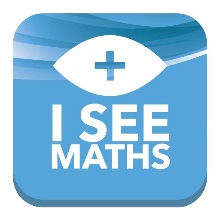 I SEE PROBLEM-SOLVING – UKS2
WORKED EXAMPLES
Task 41: Isosceles triangle angles
Task 42: Clock hands angles
Task 43: Change the perimeter
Task 44: Rectangle length
Task 45: Compound shape
Task 46: Combined shapes
Task 47: Triangle area
Task 48: Inside, edge or outside?
Task 49: Which vertices?
Task 50: Branching database
Task 51: Cube nets
Task 52: Cuboid dimensions
Task 53: Faces, edges, vertices
Task 54: Before/now pie charts
Task 55: Bike race line graphs
Task 56: Train timetables
Task 57: Average of 3 numbers
Task 58: Average ages
CONTENTS
I SEE PROBLEM-SOLVING – UKS2
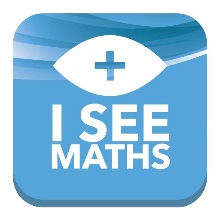 Task 1: Sum of the digits
To make the smallest possible number:
PLACE VALUE
I SEE PROBLEM-SOLVING – UKS2
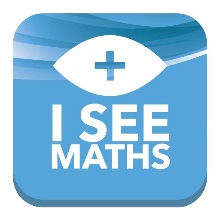 Task 1: Sum of the digits
To make the smallest possible number:
Must be a 2-digit number
Make the tens value as small as possible
PLACE VALUE
I SEE PROBLEM-SOLVING – UKS2
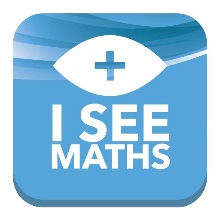 Task 1: Sum of the digits
To make the smallest possible number:
Must be a 2-digit number
Make the tens value as small as possible
15
PLACE VALUE
I SEE PROBLEM-SOLVING – UKS2
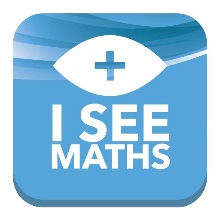 Task 1: Sum of the digits
To make the largest possible number:
PLACE VALUE
I SEE PROBLEM-SOLVING – UKS2
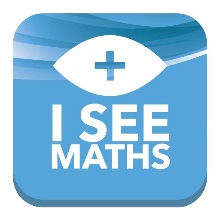 Task 1: Sum of the digits
To make the largest possible number:
Use as many digits as possible
Use the digit 0
PLACE VALUE
I SEE PROBLEM-SOLVING – UKS2
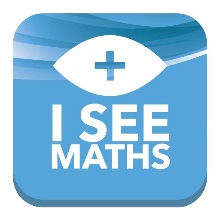 Task 1: Sum of the digits
To make the largest possible number:
Use as many digits as possible
Use the digit 0
Use four digits: 0, 1, 2, 3
PLACE VALUE
I SEE PROBLEM-SOLVING – UKS2
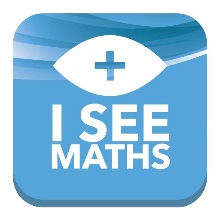 Task 1: Sum of the digits
To make the largest possible number:
Use as many digits as possible
Use the digit 0
Largest → smallest digits put left → right
Use four digits: 0, 1, 2, 3
PLACE VALUE
I SEE PROBLEM-SOLVING – UKS2
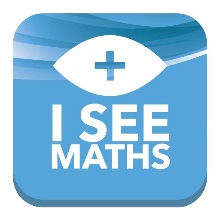 Task 1: Sum of the digits
To make the largest possible number:
Use as many digits as possible
Use the digit 0
Largest → smallest digits put left → right
Use four digits: 0, 1, 2, 3

3 210
PLACE VALUE
I SEE PROBLEM-SOLVING – UKS2
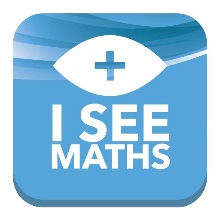 Task 2: Decimal number line
Example 1:
0.19
PLACE VALUE
I SEE PROBLEM-SOLVING – UKS2
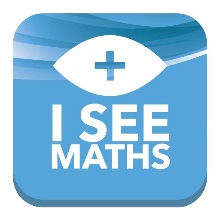 Task 2: Decimal number line
Example 1:
0.1
0.1
0.19
PLACE VALUE
I SEE PROBLEM-SOLVING – UKS2
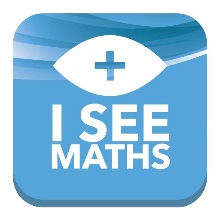 Task 2: Decimal number line
Example 1:
0.1
0.1
0.19
0.09
0.29
PLACE VALUE
I SEE PROBLEM-SOLVING – UKS2
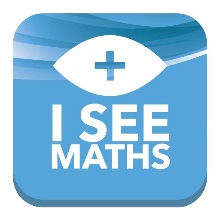 Task 2: Decimal number line
Example 2:
0.01
0.01
0.19
PLACE VALUE
I SEE PROBLEM-SOLVING – UKS2
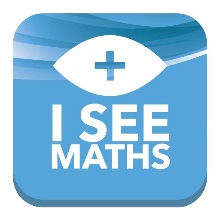 Task 2: Decimal number line
Example 2:
0.01
0.01
0.19
0.18
0.2
PLACE VALUE
I SEE PROBLEM-SOLVING – UKS2
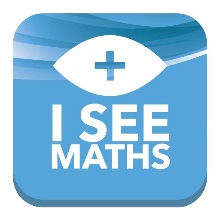 Task 2: Decimal number line
Example 3:
0.05
0.05
0.19
PLACE VALUE
I SEE PROBLEM-SOLVING – UKS2
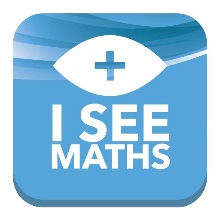 Task 2: Decimal number line
Example 3:
0.05
0.05
0.19
0.14
0.24
PLACE VALUE
I SEE PROBLEM-SOLVING – UKS2
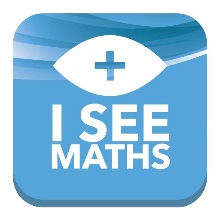 Task 3: Rounding money
Alex has £250, rounded to the nearest £10
£300
£400
£500
£200
£245→£254
ROUNDING
I SEE PROBLEM-SOLVING – UKS2
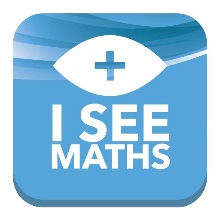 Task 3: Rounding money
Jim has £400, rounded to the nearest £100
Alex has £250, rounded to the nearest £10
£300
£400
£500
£200
£245→£254
£350→£449
ROUNDING
I SEE PROBLEM-SOLVING – UKS2
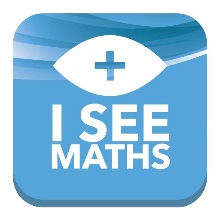 Task 3: Rounding money
Jim has £400, rounded to the nearest £100
Alex has £250, rounded to the nearest £10
greatest possible difference
£300
£400
£500
£200
£245→£254
£350→£449
ROUNDING
I SEE PROBLEM-SOLVING – UKS2
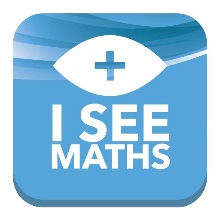 Task 3: Rounding money
Jim has £400, rounded to the nearest £100
Alex has £250, rounded to the nearest £10
greatest possible difference
£300
£400
£500
£200
£449 - £245 = £204
ROUNDING
I SEE PROBLEM-SOLVING – UKS2
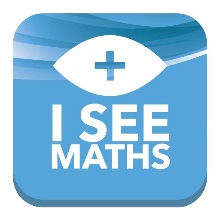 Task 4: Rounding puzzles
Part 1: nearest 100 is 4 000
3 900
4 000
4 100
3 800
4 200
ROUNDING
I SEE PROBLEM-SOLVING – UKS2
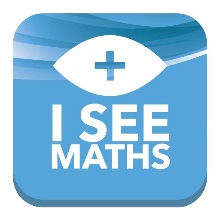 Task 4: Rounding puzzles
Part 1: nearest 100 is 4 000
Numbers in this range, to the nearest 100, are 4000
3 900
4 000
4 100
3 800
4 200
ROUNDING
I SEE PROBLEM-SOLVING – UKS2
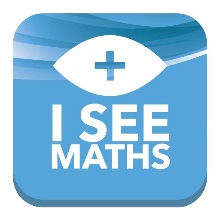 Task 4: Rounding puzzles
Part 1: nearest 100 is 4 000
Numbers in this range, to the nearest 100, are 4000
3 900
4 000
4 100
3 800
4 200
Largest possible whole number = 4049
ROUNDING
I SEE PROBLEM-SOLVING – UKS2
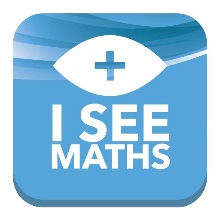 Task 4: Rounding puzzles
Part 2: nearest 200 is 4 000
3 800
4 000
4 200
3 600
4 400
ROUNDING
I SEE PROBLEM-SOLVING – UKS2
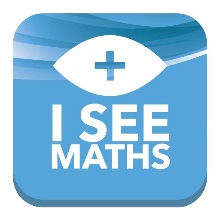 Task 4: Rounding puzzles
Part 2: nearest 200 is 4 000
Numbers in this range, to the nearest 200, are 4000
3 800
4 000
4 200
3 600
4 400
ROUNDING
I SEE PROBLEM-SOLVING – UKS2
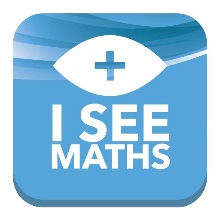 Task 4: Rounding puzzles
Part 2: nearest 200 is 4 000
Numbers in this range, to the nearest 200, are 4000
3 800
4 000
4 200
3 600
4 400
Largest possible whole number = 4099
ROUNDING
I SEE PROBLEM-SOLVING – UKS2
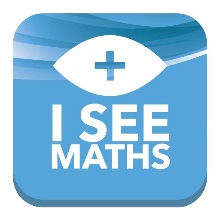 Task 5: Negatives on number line
30
negative
positive
NEGATIVE NUMBERS
I SEE PROBLEM-SOLVING – UKS2
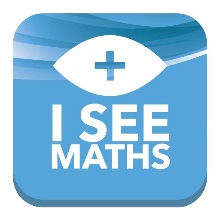 Task 5: Negatives on number line
30
more than 30
negative
positive
NEGATIVE NUMBERS
I SEE PROBLEM-SOLVING – UKS2
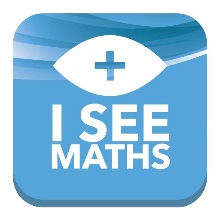 Task 5: Negatives on number line
30
more than 30
double orange length
negative
positive
NEGATIVE NUMBERS
I SEE PROBLEM-SOLVING – UKS2
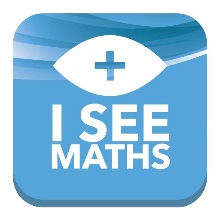 Task 5: Negatives on number line
Example answer 1:
30
35
70
negative
positive
NEGATIVE NUMBERS
I SEE PROBLEM-SOLVING – UKS2
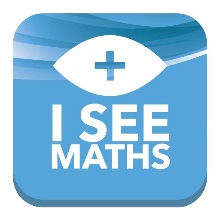 Task 5: Negatives on number line
Example answer 1:
-5
30
100
35
70
negative
positive
NEGATIVE NUMBERS
I SEE PROBLEM-SOLVING – UKS2
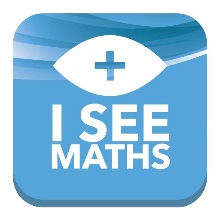 Task 5: Negatives on number line
Example answer 2:
30
50
100
negative
positive
NEGATIVE NUMBERS
I SEE PROBLEM-SOLVING – UKS2
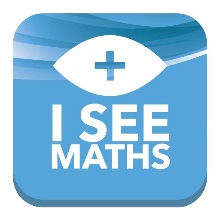 Task 5: Negatives on number line
Example answer 2:
-20
30
130
50
100
negative
positive
NEGATIVE NUMBERS
I SEE PROBLEM-SOLVING – UKS2
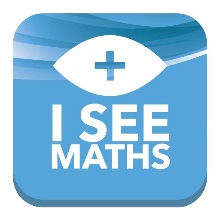 Task 6: Number sequences
Can the difference between the numbers in the sequence be 3?
8, 5, 2…
NEGATIVE NUMBERS
I SEE PROBLEM-SOLVING – UKS2
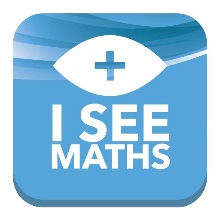 Task 6: Number sequences
Can the difference between the numbers in the sequence be 3?
8, 5, 2…
-7
-4
No: -7 is the third negative number in this sequence
-1
2
NEGATIVE NUMBERS
I SEE PROBLEM-SOLVING – UKS2
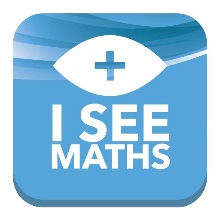 Task 6: Number sequences
Can the difference between the numbers in the sequence be 4?
9, 5, 1…
NEGATIVE NUMBERS
I SEE PROBLEM-SOLVING – UKS2
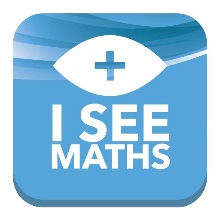 Task 6: Number sequences
Can the difference between the numbers in the sequence be 4?
9, 5, 1…
-7
-3
1
Yes: -7 is the second negative number in this sequence
NEGATIVE NUMBERS
I SEE PROBLEM-SOLVING – UKS2
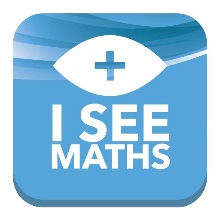 Task 6: Number sequences
Can the difference between the numbers in the sequence be 5?
13, 8, 3…
NEGATIVE NUMBERS
I SEE PROBLEM-SOLVING – UKS2
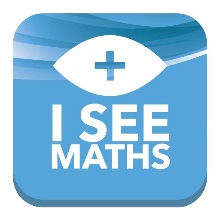 Task 6: Number sequences
Can the difference between the numbers in the sequence be 5?
13, 8, 3…
-7
-2
3
Yes: -7 is the second negative number in this sequence
NEGATIVE NUMBERS
I SEE PROBLEM-SOLVING – UKS2
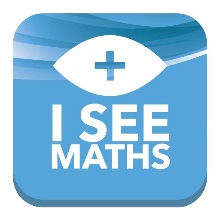 Task 6: Number sequences
Can the difference between the numbers in the sequence be 6?
17, 11, 5…
NEGATIVE NUMBERS
I SEE PROBLEM-SOLVING – UKS2
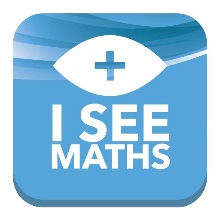 Task 6: Number sequences
Can the difference between the numbers in the sequence be 6?
17, 11, 5…
-7
-1
5
Yes: -7 is the second negative number in this sequence
NEGATIVE NUMBERS
I SEE PROBLEM-SOLVING – UKS2
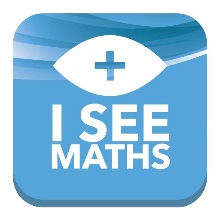 Task 6: Number sequences
Can the difference between the numbers in the sequence be 7?
21, 14, 7…
NEGATIVE NUMBERS
I SEE PROBLEM-SOLVING – UKS2
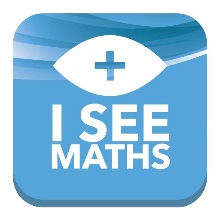 Task 6: Number sequences
Can the difference between the numbers in the sequence be 7?
21, 14, 7…
-7
0
7
No: -7 is the first negative number in this sequence
NEGATIVE NUMBERS
I SEE PROBLEM-SOLVING – UKS2
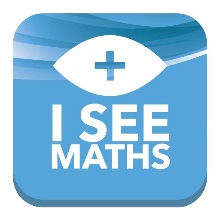 Task 7: More, less, equal
4, 5, 6, 7, 8
–
10 – 8 <
20 > 
     + 4 = 15 –
× 3
EQUALS, GREATER & LESS THAN
I SEE PROBLEM-SOLVING – UKS2
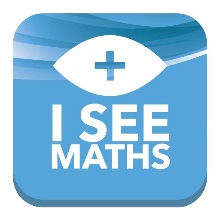 Task 7: More, less, equal
4, 5, 6, 7, 8
Where can 8 go?
–
10 – 8 <
20 > 
     + 4 = 15 –
× 3
EQUALS, GREATER & LESS THAN
I SEE PROBLEM-SOLVING – UKS2
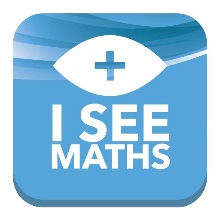 Task 7: More, less, equal
4, 5, 6, 7, 8
This is the only place the 8 can go, so it must go there.
Where can 7 go?
–
10 – 8 <
20 > 
     + 4 = 15 –
8
× 3
EQUALS, GREATER & LESS THAN
I SEE PROBLEM-SOLVING – UKS2
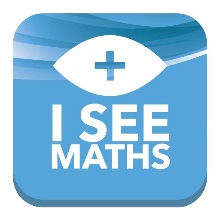 Task 7: More, less, equal
4, 5, 6, 7
The 7 can’t go in the top two lines. It must go on the bottom line. 
4 must be in the other bottom box to make the number sentence balance. 
The 7 and 4 can go in either bottom box.
Where can 6 go?
–
10 – 8 <
20 > 
     + 4 = 15 –
8
× 3
4
7
EQUALS, GREATER & LESS THAN
I SEE PROBLEM-SOLVING – UKS2
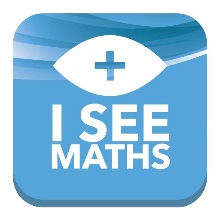 Task 7: More, less, equal
This is solution 1
6 must go in the middle line space.
This leaves a space for 5. The top number sentence is now correct.
–
10 – 8 <
20 > 
     + 4 = 15 –
5
8
× 3
6
4
7
EQUALS, GREATER & LESS THAN
I SEE PROBLEM-SOLVING – UKS2
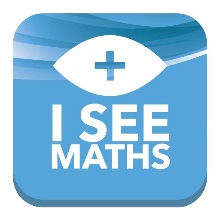 Task 7: More, less, equal
This is solution 2
–
10 – 8 <
20 > 
     + 4 = 15 –
5
8
× 3
6
7
4
EQUALS, GREATER & LESS THAN
I SEE PROBLEM-SOLVING – UKS2
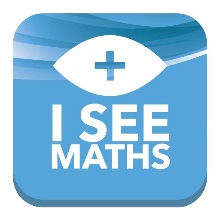 Task 8: Four number sentences
3, 6, 7, 8, 9
× 3 = 18 +
2 < 9 - 
     ÷ 2 < 4
2 × 2 × 2 × 2 <      + 8
EQUALS, GREATER & LESS THAN
I SEE PROBLEM-SOLVING – UKS2
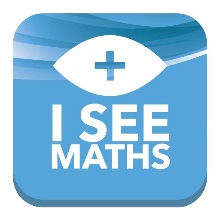 Task 8: Four number sentences
3, 6, 7, 8, 9
Which number can go in the orange box?
× 3 = 18 +
2 < 9 - 
     ÷ 2 < 4
2 × 2 × 2 × 2 <      + 8
EQUALS, GREATER & LESS THAN
I SEE PROBLEM-SOLVING – UKS2
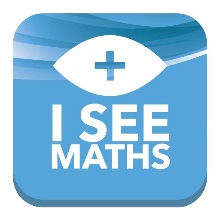 Task 8: Four number sentences
3, 6, 7, 8
9 is the only number that can go in the orange box.
Where can 8 go?
× 3 = 18 +
2 < 9 - 
     ÷ 2 < 4
2 × 2 × 2 × 2 <      + 8
9
EQUALS, GREATER & LESS THAN
I SEE PROBLEM-SOLVING – UKS2
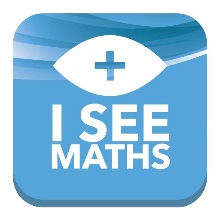 Task 8: Four number sentences
3, 7
This is the only place that the 8 can go.
To complete the number sentence, 6 must go in the other box on the top line.
Where can 7 go?
× 3 = 18 +
2 < 9 - 
     ÷ 2 < 4
2 × 2 × 2 × 2 <      + 8
8
6
9
EQUALS, GREATER & LESS THAN
I SEE PROBLEM-SOLVING – UKS2
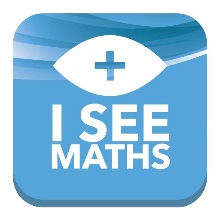 Task 8: Four number sentences
This is the solution
This is the only place that the 7 can go.
This leaves a space for 3. The second number sentence is now correct.
× 3 = 18 +
2 < 9 - 
     ÷ 2 < 4
2 × 2 × 2 × 2 <      + 8
8
6
3
7
9
EQUALS, GREATER & LESS THAN
I SEE PROBLEM-SOLVING – UKS2
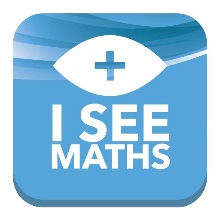 Task 9: Subtraction number sentences
H – 25 < 35		60 – 25 = 35  H is 59 or less
80 – H < 39		80 – 41 = 39  H is 42 or more
H is a multiple of 6
EQUALS, GREATER & LESS THAN
I SEE PROBLEM-SOLVING – UKS2
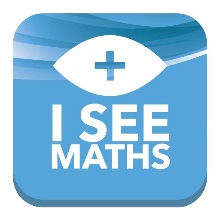 Task 9: Subtraction number sentences
H – 25 < 35		60 – 25 = 35  H is 59 or less
80 – H < 39		80 – 41 = 39  H is 42 or more
H is a multiple of 6
EQUALS, GREATER & LESS THAN
I SEE PROBLEM-SOLVING – UKS2
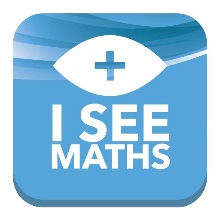 Task 9: Subtraction number sentences
H – 25 < 35		59 – 25 < 35  H is 59 or less
80 – H < 39		80 – 41 = 39  H is 42 or more
H is a multiple of 6
EQUALS, GREATER & LESS THAN
I SEE PROBLEM-SOLVING – UKS2
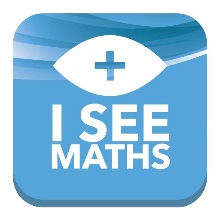 Task 9: Subtraction number sentences
H – 25 < 35		59 – 25 < 35  H is 59 or less
80 – H < 39		80 – 41 = 39  H is 42 or more
H is a multiple of 6
EQUALS, GREATER & LESS THAN
I SEE PROBLEM-SOLVING – UKS2
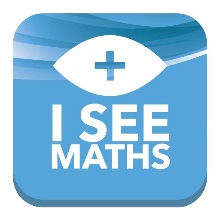 Task 9: Subtraction number sentences
H – 25 < 35		59 – 25 < 35  H is 59 or less
80 – H < 39		80 – 41 = 39  H is 42 or more
H is a multiple of 6
EQUALS, GREATER & LESS THAN
I SEE PROBLEM-SOLVING – UKS2
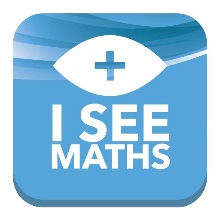 Task 9: Subtraction number sentences
H – 25 < 35		59 – 25 < 35  H is 59 or less
80 – H < 39		80 – 41 = 39  H is 42 or more
H is a multiple of 6
EQUALS, GREATER & LESS THAN
I SEE PROBLEM-SOLVING – UKS2
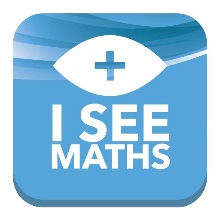 Task 9: Subtraction number sentences
H – 25 < 35		59 – 25 < 35  H is 59 or less
80 – H < 39		80 – 42 < 39  H is 42 or more
H is a multiple of 6
EQUALS, GREATER & LESS THAN
I SEE PROBLEM-SOLVING – UKS2
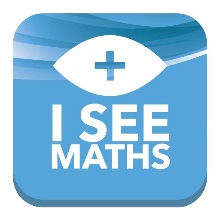 Task 9: Subtraction number sentences
H – 25 < 35		59 – 25 < 35  H is 59 or less
80 – H < 39		80 – 42 < 39  H is 42 or more
H is a multiple of 6
EQUALS, GREATER & LESS THAN
I SEE PROBLEM-SOLVING – UKS2
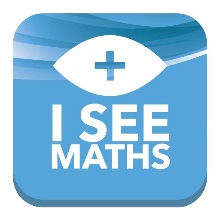 Task 9: Subtraction number sentences
H – 25 < 35		59 – 25 < 35  H is 59 or less
80 – H < 39		80 – 42 < 39  H is 42 or more
H is a multiple of 6
EQUALS, GREATER & LESS THAN
I SEE PROBLEM-SOLVING – UKS2
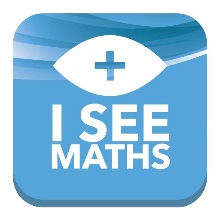 Task 9: Subtraction number sentences
H – 25 < 35		59 – 25 < 35  H is 59 or less
80 – H < 39		80 – 42 < 39  H is 42 or more
H is a multiple of 6			42, 48, 54
EQUALS, GREATER & LESS THAN
I SEE PROBLEM-SOLVING – UKS2
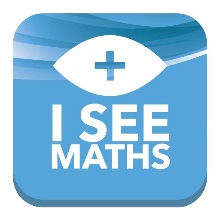 Task 10: Missing digits addition
8
3
5
+
1
0
5
2
ADDITION AND SUBTRACTION
I SEE PROBLEM-SOLVING – UKS2
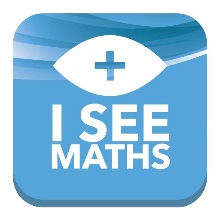 Task 10: Missing digits addition
8
7
3
5
+
1
0
5
2
1
ADDITION AND SUBTRACTION
I SEE PROBLEM-SOLVING – UKS2
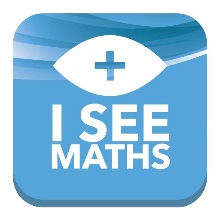 Task 10: Missing digits addition
8
7
3
6
5
+
1
0
5
2
1
1
ADDITION AND SUBTRACTION
I SEE PROBLEM-SOLVING – UKS2
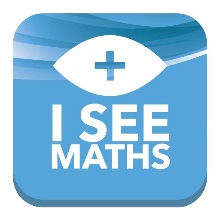 Task 10: Missing digits addition
6
8
7
3
6
5
+
1
0
5
2
1
1
ADDITION AND SUBTRACTION
I SEE PROBLEM-SOLVING – UKS2
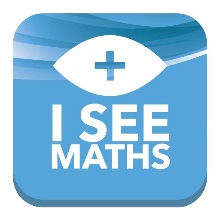 Task 11: Missing digits subtraction
6
2
-
3
2
4
3
ADDITION AND SUBTRACTION
I SEE PROBLEM-SOLVING – UKS2
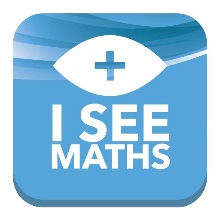 Task 11: Missing digits subtraction
1
6
2
-
3
9
2
4
3
ADDITION AND SUBTRACTION
I SEE PROBLEM-SOLVING – UKS2
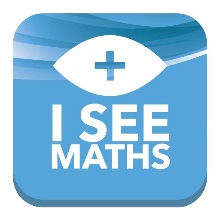 Task 11: Missing digits subtraction
7
1
6
8
2
-
3
9
2
4
3
ADDITION AND SUBTRACTION
I SEE PROBLEM-SOLVING – UKS2
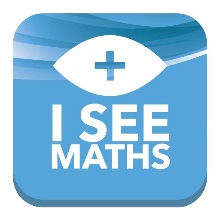 Task 11: Missing digits subtraction
7
1
6
8
2
-
4
3
9
2
4
3
ADDITION AND SUBTRACTION
I SEE PROBLEM-SOLVING – UKS2
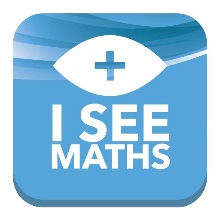 Task 12: Sum and difference
Two numbers: sum = 9, difference = 4
6
3
6
6 and 3
3
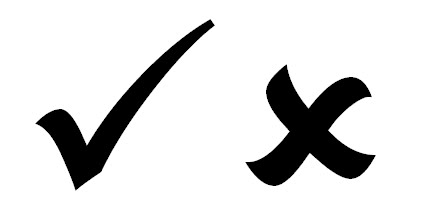 sum = 9
difference = 3
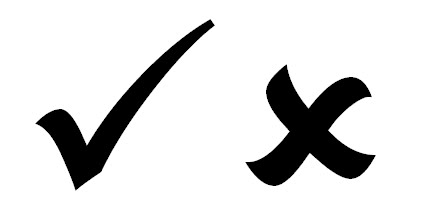 ADDITION AND SUBTRACTION
I SEE PROBLEM-SOLVING – UKS2
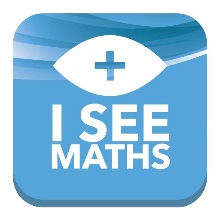 Task 12: Sum and difference
Two numbers: sum = 9, difference = 4
6
3
6
6 and 3
3
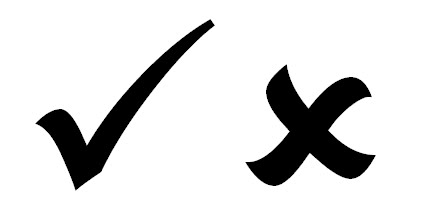 sum = 9
difference = 3
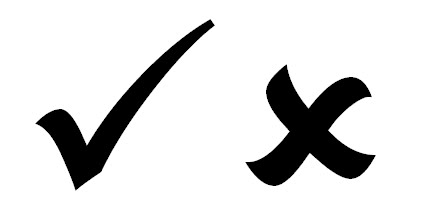 7
2
7
7 and 2
2
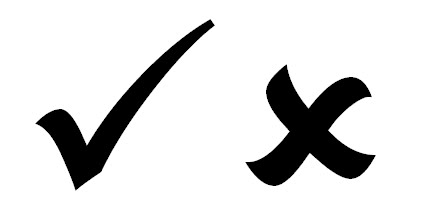 sum = 9
difference = 5
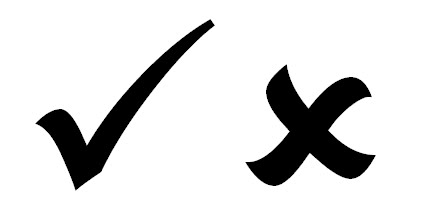 ADDITION AND SUBTRACTION
I SEE PROBLEM-SOLVING – UKS2
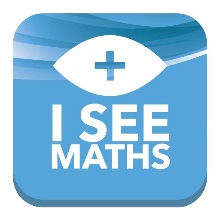 Task 12: Sum and difference
Two numbers: sum = 9, difference = 4
6
3
6
6 and 3
3
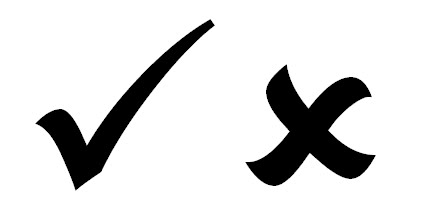 sum = 9
difference = 3
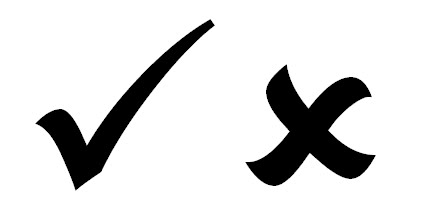 6.5
2.5
6.5
6.5 and 2.5
2.5
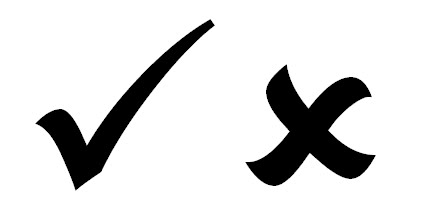 sum = 9
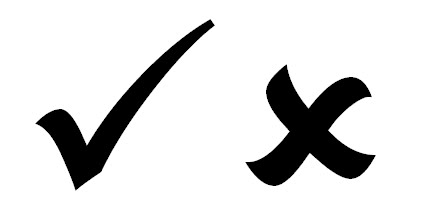 difference = 4
7
2
7
7 and 2
2
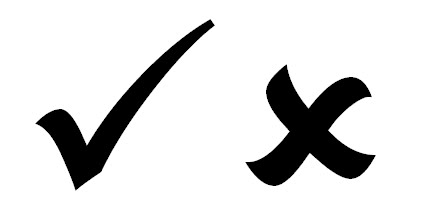 sum = 9
difference = 5
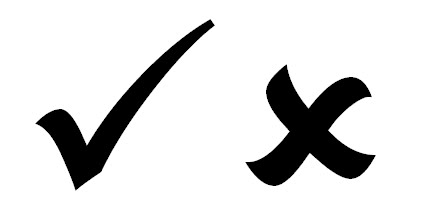 ADDITION AND SUBTRACTION
I SEE PROBLEM-SOLVING – UKS2
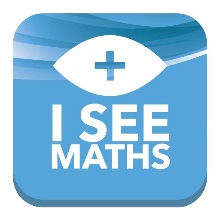 Task 13: Four numbers challenge
sum = 23
smallest
largest
difference = 6
ADDITION AND SUBTRACTION
I SEE PROBLEM-SOLVING – UKS2
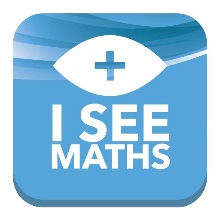 Task 13: Four numbers challenge
sum = 23
1
7
smallest
largest
difference = 6
ADDITION AND SUBTRACTION
I SEE PROBLEM-SOLVING – UKS2
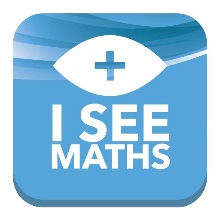 Task 13: Four numbers challenge
sum = 23
1
7
smallest
largest
sum = 15
difference = 6
ADDITION AND SUBTRACTION
I SEE PROBLEM-SOLVING – UKS2
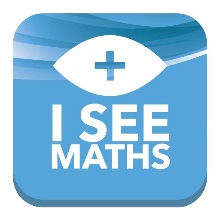 Task 13: Four numbers challenge
sum = 23
1
7
smallest
largest
sum = 15
difference = 6
Not possible with two whole numbers less than 7
ADDITION AND SUBTRACTION
I SEE PROBLEM-SOLVING – UKS2
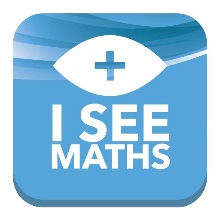 Task 13: Four numbers challenge
sum = 23
2
8
smallest
largest
sum = 13
difference = 6
ADDITION AND SUBTRACTION
I SEE PROBLEM-SOLVING – UKS2
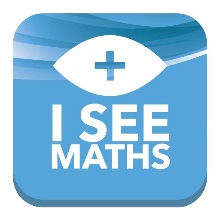 Task 13: Four numbers challenge
sum = 23
Answers
2, 6, 7, 8
2
6
7
8
smallest
largest
sum = 13
difference = 6
ADDITION AND SUBTRACTION
I SEE PROBLEM-SOLVING – UKS2
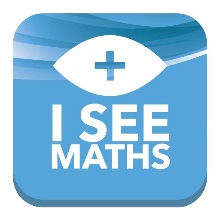 Task 13: Four numbers challenge
sum = 23
Answers
2, 6, 7, 8
2
6
7
8
smallest
largest
sum = 13
difference = 6
7 and 6 only numbers less than 8 with sum of 13
ADDITION AND SUBTRACTION
I SEE PROBLEM-SOLVING – UKS2
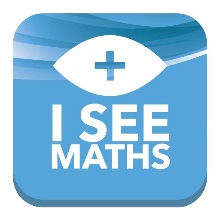 Task 13: Four numbers challenge
sum = 23
Answers
2, 6, 7, 8
3
9
smallest
largest
sum = 11
difference = 6
ADDITION AND SUBTRACTION
I SEE PROBLEM-SOLVING – UKS2
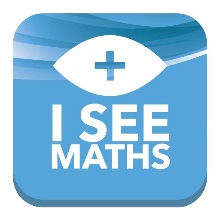 Task 13: Four numbers challenge
sum = 23
Answers
2, 6, 7, 8
3, 5, 6, 9
3
5
6
9
smallest
largest
sum = 11
difference = 6
ADDITION AND SUBTRACTION
I SEE PROBLEM-SOLVING – UKS2
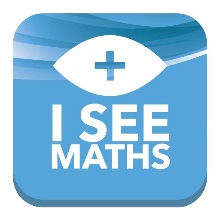 Task 13: Four numbers challenge
sum = 23
Answers
2, 6, 7, 8
3, 5, 6, 9
3, 4, 7, 9
3
4
7
9
smallest
largest
sum = 11
difference = 6
ADDITION AND SUBTRACTION
I SEE PROBLEM-SOLVING – UKS2
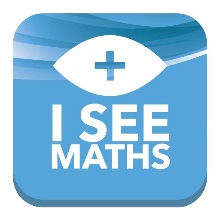 Task 13: Four numbers challenge
sum = 23
Answers
2, 6, 7, 8
3, 5, 6, 9
3, 4, 7, 9
4
10
smallest
largest
sum = 9
difference = 6
ADDITION AND SUBTRACTION
I SEE PROBLEM-SOLVING – UKS2
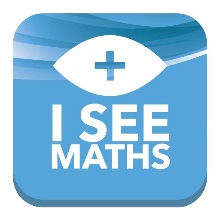 Task 13: Four numbers challenge
sum = 23
Answers
2, 6, 7, 8
3, 5, 6, 9
3, 4, 7, 9
4
10
smallest
largest
sum = 9
difference = 6
Not possible with two whole numbers greater than 4
ADDITION AND SUBTRACTION
I SEE PROBLEM-SOLVING – UKS2
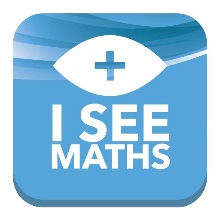 Task 13: Four numbers challenge
sum = 23
Answers
2, 6, 7, 8
3, 5, 6, 9
3, 4, 7, 9
4
10
smallest
largest
sum = 9
All possible answers
difference = 6
Not possible with two whole numbers greater than 4
ADDITION AND SUBTRACTION
I SEE PROBLEM-SOLVING – UKS2
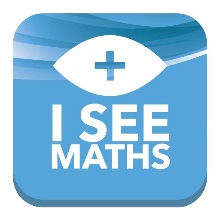 Task 14: Café calculations
Tea costs more than biscuit
tea
biscuit
ADDITION AND SUBTRACTION
I SEE PROBLEM-SOLVING – UKS2
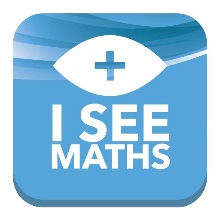 Task 14: Café calculations
Tea and biscuit = £1.30
tea
£1.30
biscuit
ADDITION AND SUBTRACTION
I SEE PROBLEM-SOLVING – UKS2
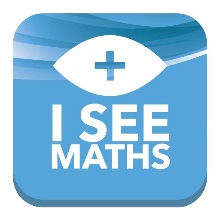 Task 14: Café calculations
Tea 60p more than biscuit
tea
£1.30
biscuit
60p
ADDITION AND SUBTRACTION
I SEE PROBLEM-SOLVING – UKS2
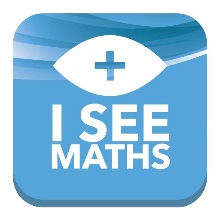 Task 14: Café calculations
Two sections : £1.30 – 60p = 70p
tea
£1.30
biscuit
60p
ADDITION AND SUBTRACTION
I SEE PROBLEM-SOLVING – UKS2
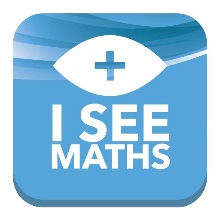 Task 14: Café calculations
Each section: 70p ÷ 2 = 35p
35p
tea
£1.30
35p
biscuit
60p
ADDITION AND SUBTRACTION
I SEE PROBLEM-SOLVING – UKS2
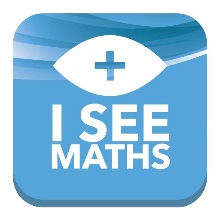 Task 14: Café calculations
A biscuit costs 35p
35p
tea
£1.30
35p
biscuit
60p
ADDITION AND SUBTRACTION
I SEE PROBLEM-SOLVING – UKS2
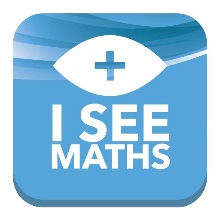 Task 15: Multiplication missing digits
6
×
3
2 0 4
2 7 2 0
2 9 2 4
MULTIPLICATION AND DIVISION
I SEE PROBLEM-SOLVING – UKS2
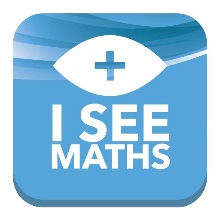 Task 15: Multiplication missing digits
6
6    × 3 = 204
×
3
2 0 4
2 7 2 0
2 9 2 4
MULTIPLICATION AND DIVISION
I SEE PROBLEM-SOLVING – UKS2
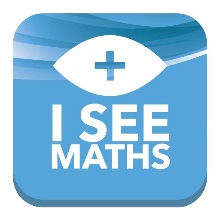 Task 15: Multiplication missing digits
6    × 3 = 204
60 × 3 = 180
6
×
3
2 0 4
2 7 2 0
2 9 2 4
MULTIPLICATION AND DIVISION
I SEE PROBLEM-SOLVING – UKS2
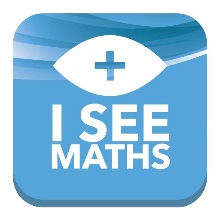 Task 15: Multiplication missing digits
6    × 3 = 204
60 × 3 = 180
8 × 3 = 24
6
×
3
2 0 4
2 7 2 0
2 9 2 4
MULTIPLICATION AND DIVISION
I SEE PROBLEM-SOLVING – UKS2
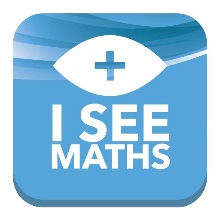 Task 15: Multiplication missing digits
8
6    × 3 = 204
60 × 3 = 180
8 × 3 = 24
180 + 24 = 204
6
×
3
2 0 4
2 7 2 0
2 9 2 4
MULTIPLICATION AND DIVISION
I SEE PROBLEM-SOLVING – UKS2
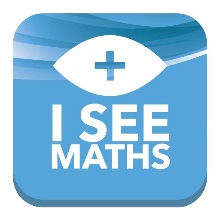 Task 15: Multiplication missing digits
8
6
68 ×         0 = 2720
×
3
2 0 4
2 7 2 0
2 9 2 4
MULTIPLICATION AND DIVISION
I SEE PROBLEM-SOLVING – UKS2
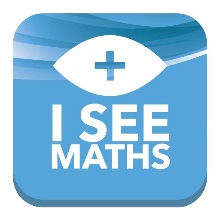 Task 15: Multiplication missing digits
8
6
68 ×         0 = 2720
×
3
2 0 4
2 7 2 0
2 9 2 4
Round 68 to 70 to do an estimate.
MULTIPLICATION AND DIVISION
I SEE PROBLEM-SOLVING – UKS2
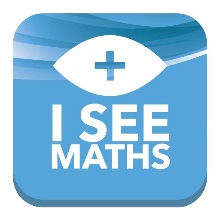 Task 15: Multiplication missing digits
8
6
68 ×         0 = 2720
×
3
2 0 4
2 7 2 0
2 9 2 4
Round 68 to 70 to do an estimate.
How can I make the 2 tens?
MULTIPLICATION AND DIVISION
I SEE PROBLEM-SOLVING – UKS2
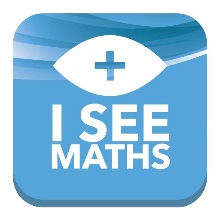 Task 15: Multiplication missing digits
8
6
68 ×         0 = 2720
×
3
4
2 0 4
2 7 2 0
2 9 2 4
70 × 40 = 2800
8 × 4 = 32
MULTIPLICATION AND DIVISION
I SEE PROBLEM-SOLVING – UKS2
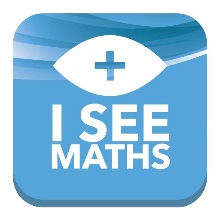 Task 15: Multiplication missing digits
8
6
×
3
4
2 0 4
2 7 2 0
2 9 2 4
MULTIPLICATION AND DIVISION
I SEE PROBLEM-SOLVING – UKS2
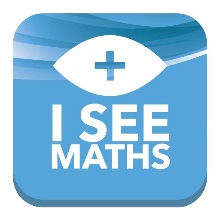 Task 16: Remainder of one-half
1
÷
=
8
2
MULTIPLICATION AND DIVISION
I SEE PROBLEM-SOLVING – UKS2
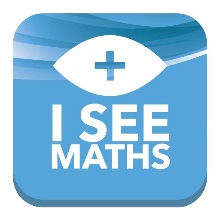 Task 16: Remainder of one-half
1
÷
=
8
2
4
MULTIPLICATION AND DIVISION
I SEE PROBLEM-SOLVING – UKS2
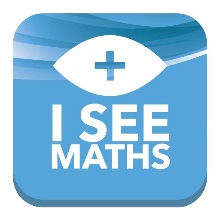 Task 16: Remainder of one-half
0
1
2
3
4
5
6
7
8
9
Example method: work out which digits can go in this place.
1
÷
=
8
2
MULTIPLICATION AND DIVISION
I SEE PROBLEM-SOLVING – UKS2
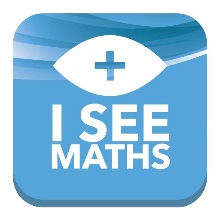 Task 16: Remainder of one-half
0
1
2
3
4
5
6
7
8
9
Example method: work out which digits can go in this place.
1
÷
=
8
2
MULTIPLICATION AND DIVISION
I SEE PROBLEM-SOLVING – UKS2
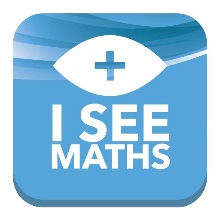 Task 16: Remainder of one-half
0
1
2
3
4
5
6
7
8
9
Example method: work out which digits can go in this place.
1
÷
=
8
2
MULTIPLICATION AND DIVISION
I SEE PROBLEM-SOLVING – UKS2
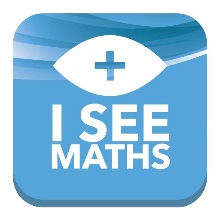 Task 16: Remainder of one-half
0
1
2
3
4
5
6
7
8
9
Example method: work out which digits can go in this place.
1
÷
=
8
2
MULTIPLICATION AND DIVISION
I SEE PROBLEM-SOLVING – UKS2
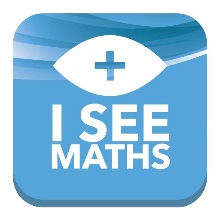 Task 16: Remainder of one-half
0
1
2
3
4
5
6
7
8
9
Example method: work out which digits can go in this place.
1
÷
=
8
2
MULTIPLICATION AND DIVISION
I SEE PROBLEM-SOLVING – UKS2
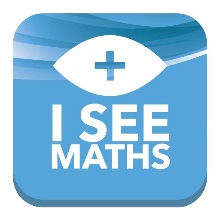 Task 16: Remainder of one-half
0
1
2
3
4
5
6
7
8
9
Example method: work out which digits can go in this place.
1
÷
=
8
2
MULTIPLICATION AND DIVISION
I SEE PROBLEM-SOLVING – UKS2
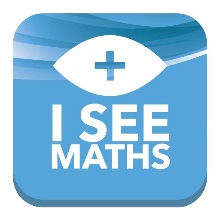 Task 16: Remainder of one-half
0
1
2
3
4
5
6
7
8
9
Example method: work out which digits can go in this place.
1
÷
=
8
2
MULTIPLICATION AND DIVISION
I SEE PROBLEM-SOLVING – UKS2
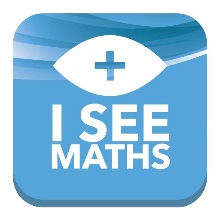 Task 16: Remainder of one-half
0
1
2
3
4
5
6
7
8
9
Example method: work out which digits can go in this place.
1
÷
=
8
2
MULTIPLICATION AND DIVISION
I SEE PROBLEM-SOLVING – UKS2
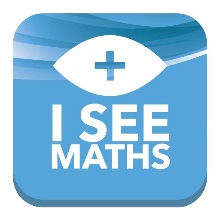 Task 17: Find the factors
5 3 2
1     2     3     4     5     6     7     8     9
Without calculating we know…
MULTIPLICATION AND DIVISION
I SEE PROBLEM-SOLVING – UKS2
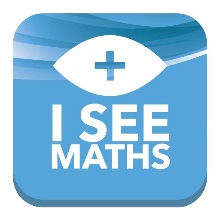 Task 17: Find the factors
5 3 2
1     2     3     4     5     6     7     8     9
Without calculating we know…
MULTIPLICATION AND DIVISION
I SEE PROBLEM-SOLVING – UKS2
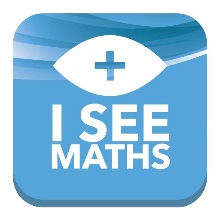 Task 17: Find the factors
5 3 2
1     2     3     4     5     6     7     8     9
600 is a multiple of 3
60 is a multiple of 3
540 is therefore a multiple of 3
MULTIPLICATION AND DIVISION
I SEE PROBLEM-SOLVING – UKS2
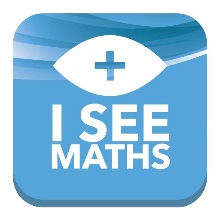 Task 17: Find the factors
5 3 2
1     2     3     4     5     6     7     8     9
600 is a multiple of 3
60 is a multiple of 3
540 is therefore a multiple of 3
So 3 is not a factor of 532.540 – 532 = 8. 8 is not a multiple of 3.
MULTIPLICATION AND DIVISION
I SEE PROBLEM-SOLVING – UKS2
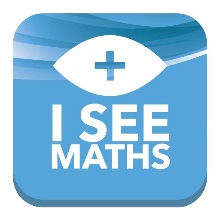 Task 17: Find the factors
5 3 2
1     2     3     4     5     6     7     8     9
3 is not a factor of 532, therefore
6 and 9 are not factors of 532.
MULTIPLICATION AND DIVISION
I SEE PROBLEM-SOLVING – UKS2
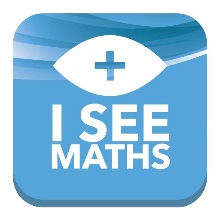 Task 17: Find the factors
5 3 2
1     2     3     4     5     6     7     8     9
3 is not a factor of 532, therefore
6 and 9 are not factors of 532.
MULTIPLICATION AND DIVISION
I SEE PROBLEM-SOLVING – UKS2
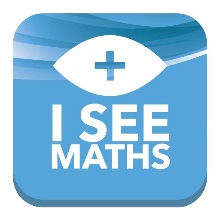 Task 17: Find the factors
5 3 2
1     2     3     4     5     6     7     8     9
4 is a factor of 100 (4 × 25 = 100)
This means 4 is a factor of 500
MULTIPLICATION AND DIVISION
I SEE PROBLEM-SOLVING – UKS2
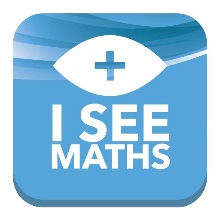 Task 17: Find the factors
5 3 2
1     2     3     4     5     6     7     8     9
4 is a factor of 100 (4 × 25 = 100)
This means 4 is a factor of 500
4 is a factor of 32 (4 × 8 = 32)
So 4 is a factor of 532 (500 + 32 = 532)
MULTIPLICATION AND DIVISION
I SEE PROBLEM-SOLVING – UKS2
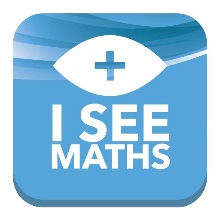 Task 17: Find the factors
5 3 2
1     2     3     4     5     6     7     8     9
7 is a factor of 490 (7 × 70 = 490)
MULTIPLICATION AND DIVISION
I SEE PROBLEM-SOLVING – UKS2
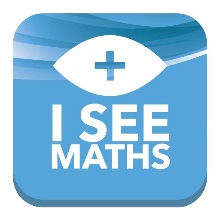 Task 17: Find the factors
5 3 2
1     2     3     4     5     6     7     8     9
7 is a factor of 490 (7 × 70 = 490)
532 – 490 = 42
MULTIPLICATION AND DIVISION
I SEE PROBLEM-SOLVING – UKS2
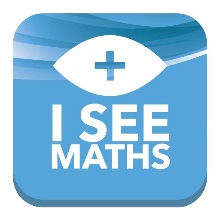 Task 17: Find the factors
5 3 2
1     2     3     4     5     6     7     8     9
7 is a factor of 490 (7 × 70 = 490)
532 – 490 = 42
7 is a factor of 42 (7 × 6 = 42)
So 7 is a factor of 532 (490 + 42 = 532)
MULTIPLICATION AND DIVISION
I SEE PROBLEM-SOLVING – UKS2
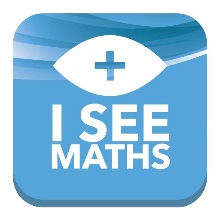 Task 17: Find the factors
5 3 2
1     2     3     4     5     6     7     8     9
8 is a factor of 480 (8 × 60 = 480)
MULTIPLICATION AND DIVISION
I SEE PROBLEM-SOLVING – UKS2
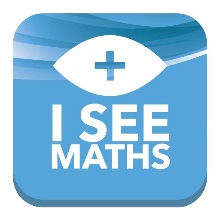 Task 17: Find the factors
5 3 2
1     2     3     4     5     6     7     8     9
8 is a factor of 480 (8 × 60 = 480)
532 – 480 = 52
MULTIPLICATION AND DIVISION
I SEE PROBLEM-SOLVING – UKS2
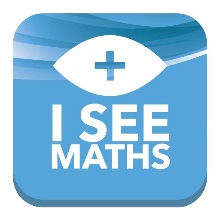 Task 17: Find the factors
5 3 2
1     2     3     4     5     6     7     8     9
8 is a factor of 480 (8 × 60 = 480)
532 – 480 = 52
8 is a not a factor of 52
So 8 is not a factor of 532
MULTIPLICATION AND DIVISION
I SEE PROBLEM-SOLVING – UKS2
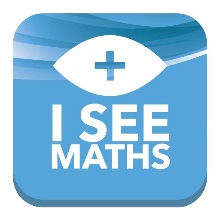 Task 18: Number detective
PROPERTY OF NUMBER
I SEE PROBLEM-SOLVING – UKS2
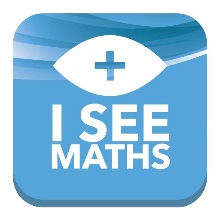 Task 18: Number detective
PROPERTY OF NUMBER
I SEE PROBLEM-SOLVING – UKS2
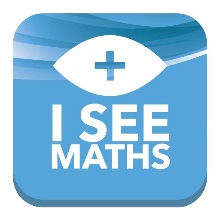 Task 18: Number detective
Multiple of 4
PROPERTY OF NUMBER
I SEE PROBLEM-SOLVING – UKS2
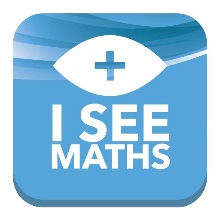 Task 19: Athletics club ratios
Athletics Club, Week 1:
Girls
Boys
Twice as many girls as boys.
RATIO
I SEE PROBLEM-SOLVING – UKS2
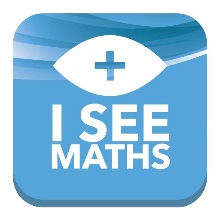 Task 19: Athletics club ratios
Athletics Club, Week 2:
6
Girls
girls that join
Boys
For every boy there are three girls.
RATIO
I SEE PROBLEM-SOLVING – UKS2
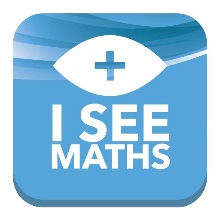 Task 19: Athletics club ratios
Athletics Club, Week 2:
6
6
6
Girls
girls that join
6
Boys
For every boy there are three girls.
There are 24 children at athletics club.
RATIO
I SEE PROBLEM-SOLVING – UKS2
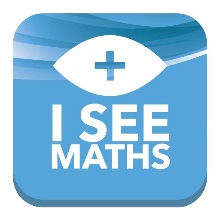 Task 20: Shot accuracy statistics
Julia’s average shots per match:
12 per match
shots scored per match
shots missed per match
shots taken per match
12
shots scored
shots missed
RATIO
I SEE PROBLEM-SOLVING – UKS2
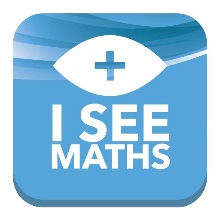 Task 20: Shot accuracy statistics
Julia’s average shots per match:
12 per match
shots scored per match
shots missed per match
shots taken per match
12
shots scored
4
4
4
shots missed
RATIO
I SEE PROBLEM-SOLVING – UKS2
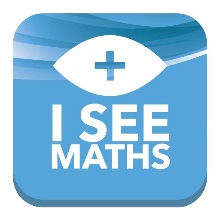 Task 20: Shot accuracy statistics
Julia’s average shots per match:
12 per match
shots scored per match
shots missed per match
shots taken per match
12
shots scored
4
4
4
4
4
shots missed
RATIO
I SEE PROBLEM-SOLVING – UKS2
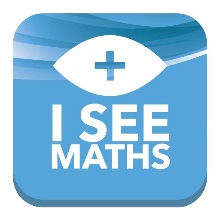 Task 20: Shot accuracy statistics
Julia’s average shots per match:
12 per match
shots scored per match
shots missed per match
shots taken per match
12
shots scored
4
4
4
4
4
shots missed
16
RATIO
I SEE PROBLEM-SOLVING – UKS2
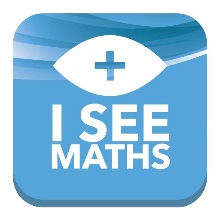 Task 20: Shot accuracy statistics
Julia’s average shots per match:
12 per match
shots scored per match
shots missed per match
shots taken per match
12
shots scored
4
4
4
4
4
shots missed
16
16 shots per match × 12 matches
= 192 shots in the season
RATIO
I SEE PROBLEM-SOLVING – UKS2
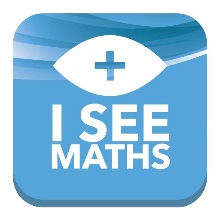 Task 21: Pages read, pages left
pages read
pages left
40 %
PERCENTAGES
I SEE PROBLEM-SOLVING – UKS2
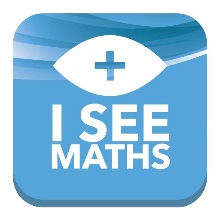 Task 21: Pages read, pages left
pages read
pages left
40 %
60 %
PERCENTAGES
I SEE PROBLEM-SOLVING – UKS2
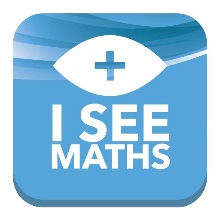 Task 21: Pages read, pages left
pages read
pages left
30 pages
30 pages
30 pages
20 %
20 %
20 %
40 %
PERCENTAGES
I SEE PROBLEM-SOLVING – UKS2
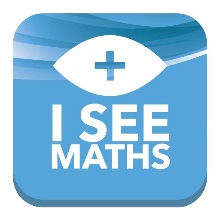 Task 21: Pages read, pages left
pages read
pages left
60 pages
30 pages
30 pages
30 pages
20 %
20 %
20 %
40 %
60 pages have been read
PERCENTAGES
I SEE PROBLEM-SOLVING – UKS2
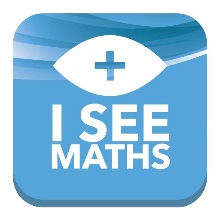 Task 22: Clothes shop sales
start price
£32
£24
sale price
PERCENTAGES
I SEE PROBLEM-SOLVING – UKS2
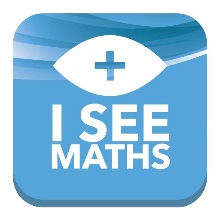 Task 22: Clothes shop sales
start price
£32
£24
£8
sale price
£8 off in the sale. 
Next step: £8 is what fraction of £32?
PERCENTAGES
I SEE PROBLEM-SOLVING – UKS2
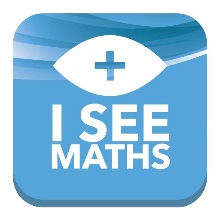 Task 22: Clothes shop sales
start price
£32
£24
£8
£8
£8
£8
£8 is one-quarter of £32. One-quarter is 25%.
There is 25% off in the sale.
PERCENTAGES
I SEE PROBLEM-SOLVING – UKS2
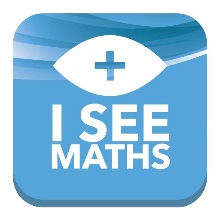 Task 23: Fraction of square
Split blue shape into sections
FRACTIONS
I SEE PROBLEM-SOLVING – UKS2
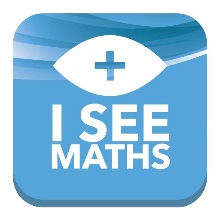 Task 23: Fraction of square
FRACTIONS
I SEE PROBLEM-SOLVING – UKS2
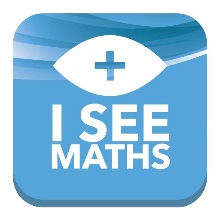 Task 23: Fraction of square
FRACTIONS
I SEE PROBLEM-SOLVING – UKS2
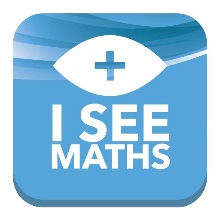 Task 23: Fraction of square
FRACTIONS
I SEE PROBLEM-SOLVING – UKS2
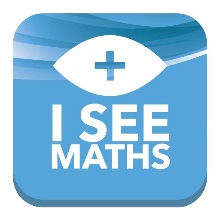 Task 24: Adding fractions
Example system to find all possible answers:
1
+
=
3
6
FRACTIONS
I SEE PROBLEM-SOLVING – UKS2
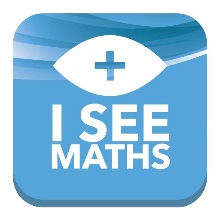 Task 24: Adding fractions
Example system to find all possible answers:
1
1
+
=
3
6
FRACTIONS
I SEE PROBLEM-SOLVING – UKS2
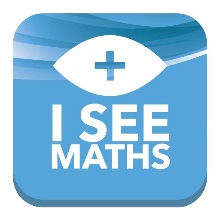 Task 24: Adding fractions
Example system to find all possible answers:
1
1
1
+
=
3
6
6
FRACTIONS
I SEE PROBLEM-SOLVING – UKS2
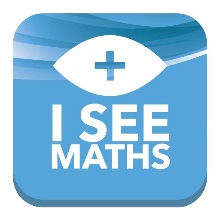 Task 24: Adding fractions
Example system to find all possible answers:
1
1
1
+
=
3
6
6
FRACTIONS
I SEE PROBLEM-SOLVING – UKS2
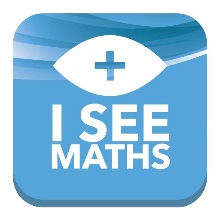 Task 24: Adding fractions
Example system to find all possible answers:
1
2
+
=
3
6
FRACTIONS
I SEE PROBLEM-SOLVING – UKS2
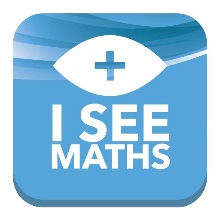 Task 24: Adding fractions
Example system to find all possible answers:
1
2
1
+
=
3
6
2
FRACTIONS
I SEE PROBLEM-SOLVING – UKS2
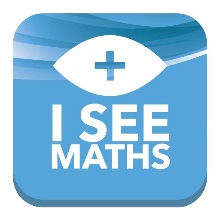 Task 24: Adding fractions
Example system to find all possible answers:
1
2
2
+
=
3
6
3
FRACTIONS
I SEE PROBLEM-SOLVING – UKS2
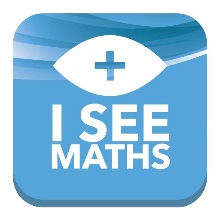 Task 24: Adding fractions
Example system to find all possible answers:
1
2
3
+
=
3
6
6
FRACTIONS
I SEE PROBLEM-SOLVING – UKS2
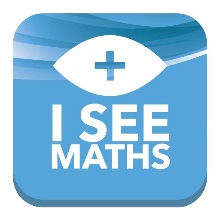 Task 24: Adding fractions
Example system to find all possible answers:
1
2
3
+
=
3
6
6
FRACTIONS
I SEE PROBLEM-SOLVING – UKS2
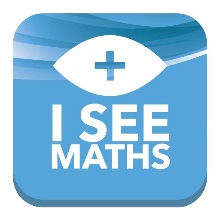 Task 25: Make one and a quarter
Example answer 1:
3
1
1
+
=
4
FRACTIONS
I SEE PROBLEM-SOLVING – UKS2
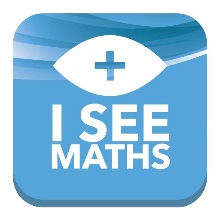 Task 25: Make one and a quarter
Example answer 1:
3
1
1
+
=
4
4
FRACTIONS
I SEE PROBLEM-SOLVING – UKS2
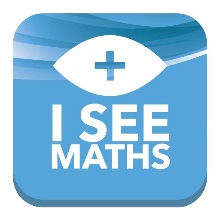 Task 25: Make one and a quarter
Example answer 1:
1
3
1
1
+
=
4
2
4
FRACTIONS
I SEE PROBLEM-SOLVING – UKS2
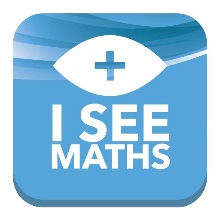 Task 25: Make one and a quarter
Example answer 2:
3
1
1
+
=
4
6
FRACTIONS
I SEE PROBLEM-SOLVING – UKS2
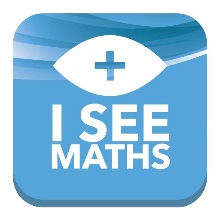 Task 25: Make one and a quarter
Example answer 2:
3
3
1
1
+
=
4
4
6
FRACTIONS
I SEE PROBLEM-SOLVING – UKS2
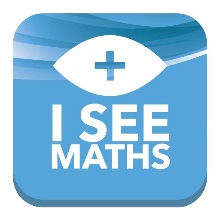 Task 25: Make one and a quarter
Example answer 3:
3
1
1
+
=
4
8
FRACTIONS
I SEE PROBLEM-SOLVING – UKS2
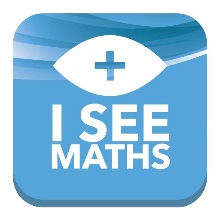 Task 25: Make one and a quarter
Example answer 3:
7
3
1
1
+
=
4
8
8
FRACTIONS
I SEE PROBLEM-SOLVING – UKS2
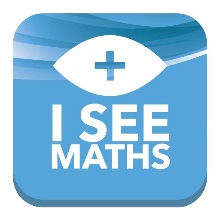 Task 26: Fractions of an amount
2
Example answer 1:
= 32
of
32
FRACTIONS
I SEE PROBLEM-SOLVING – UKS2
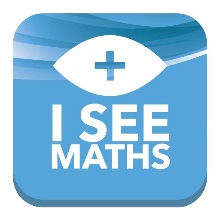 Task 26: Fractions of an amount
2
Example answer 1:
= 32
of
3
32
FRACTIONS
I SEE PROBLEM-SOLVING – UKS2
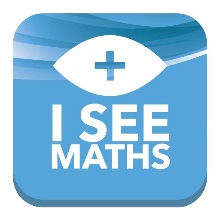 Task 26: Fractions of an amount
2
Example answer 1:
= 32
of
3
32
FRACTIONS
I SEE PROBLEM-SOLVING – UKS2
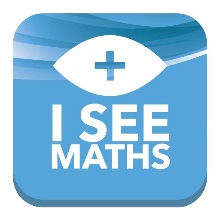 Task 26: Fractions of an amount
2
Example answer 1:
48
= 32
of
3
32
FRACTIONS
I SEE PROBLEM-SOLVING – UKS2
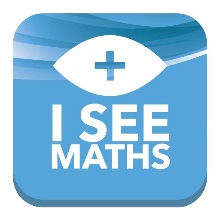 Task 26: Fractions of an amount
2
Example answer 2:
= 32
of
4
32
FRACTIONS
I SEE PROBLEM-SOLVING – UKS2
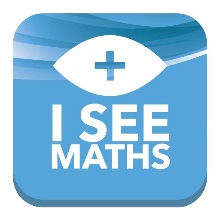 Task 26: Fractions of an amount
2
Example answer 2:
= 32
of
4
32
FRACTIONS
I SEE PROBLEM-SOLVING – UKS2
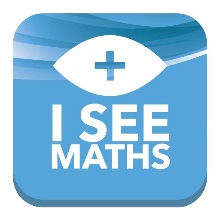 Task 26: Fractions of an amount
2
Example answer 2:
64
= 32
of
4
32
FRACTIONS
I SEE PROBLEM-SOLVING – UKS2
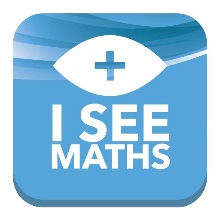 Task 26: Fractions of an amount
2
Example answer 3:
= 32
of
5
32
FRACTIONS
I SEE PROBLEM-SOLVING – UKS2
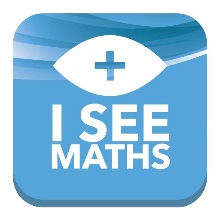 Task 26: Fractions of an amount
2
Example answer 3:
= 32
of
5
32
FRACTIONS
I SEE PROBLEM-SOLVING – UKS2
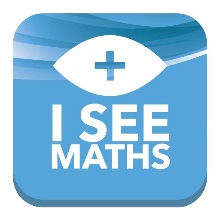 Task 26: Fractions of an amount
2
Example answer 3:
80
= 32
of
5
32
FRACTIONS
I SEE PROBLEM-SOLVING – UKS2
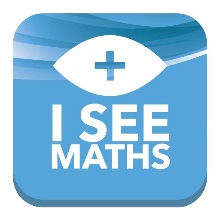 Task 27: Improper fractions
17
Can it be fifths?
2
=
5
FRACTIONS
I SEE PROBLEM-SOLVING – UKS2
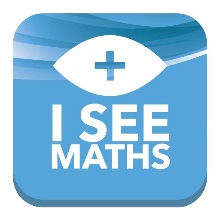 Task 27: Improper fractions
17
Can it be fifths?
2
=
5
NOT a solution
FRACTIONS
I SEE PROBLEM-SOLVING – UKS2
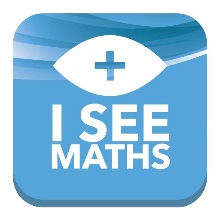 Task 27: Improper fractions
17
Can it be sixths?
2
=
6
FRACTIONS
I SEE PROBLEM-SOLVING – UKS2
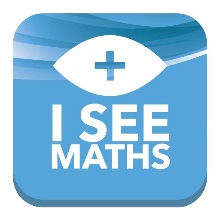 Task 27: Improper fractions
5
17
Can it be sixths?
2
=
6
6
Solution 1
FRACTIONS
I SEE PROBLEM-SOLVING – UKS2
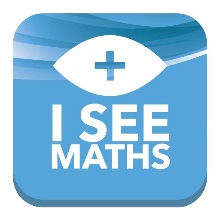 Task 27: Improper fractions
17
Can it be sevenths?
2
=
7
FRACTIONS
I SEE PROBLEM-SOLVING – UKS2
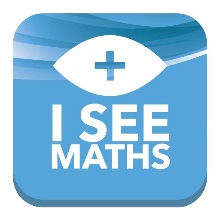 Task 27: Improper fractions
3
17
Can it be sevenths?
2
=
7
7
Solution 2
FRACTIONS
I SEE PROBLEM-SOLVING – UKS2
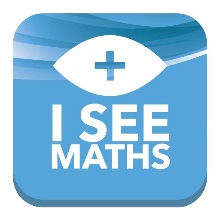 Task 27: Improper fractions
17
Can it be eighths?
2
=
8
FRACTIONS
I SEE PROBLEM-SOLVING – UKS2
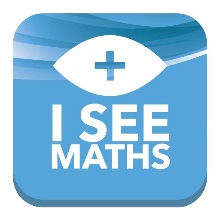 Task 27: Improper fractions
1
17
Can it be eighths?
2
=
8
8
Solution 3
FRACTIONS
I SEE PROBLEM-SOLVING – UKS2
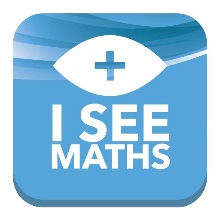 Task 27: Improper fractions
17
Can it be ninths?
2
=
9
FRACTIONS
I SEE PROBLEM-SOLVING – UKS2
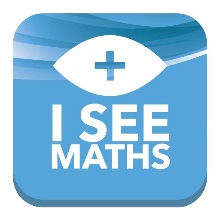 Task 27: Improper fractions
17
Can it be ninths?
2
=
9
NOT a solution
FRACTIONS
I SEE PROBLEM-SOLVING – UKS2
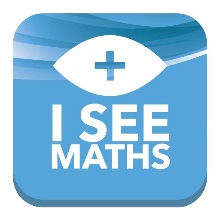 Task 28: Make two and a quarter
Example answer 1:
1
2
×
=
4
FRACTIONS
I SEE PROBLEM-SOLVING – UKS2
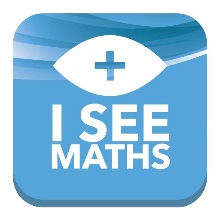 Task 28: Make two and a quarter
Example answer 1:
1
2
×
=
4
1
4
FRACTIONS
I SEE PROBLEM-SOLVING – UKS2
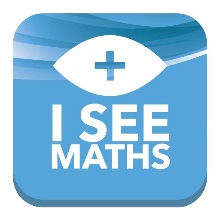 Task 28: Make two and a quarter
Example answer 1:
1
2
×
=
4
1
9
4
FRACTIONS
I SEE PROBLEM-SOLVING – UKS2
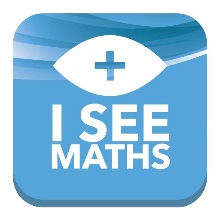 Task 28: Make two and a quarter
Example answer 2:
1
2
×
=
4
3
4
FRACTIONS
I SEE PROBLEM-SOLVING – UKS2
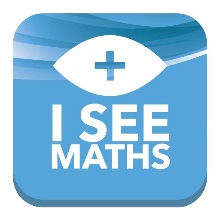 Task 28: Make two and a quarter
Example answer 2:
1
2
×
=
4
3
3
4
FRACTIONS
I SEE PROBLEM-SOLVING – UKS2
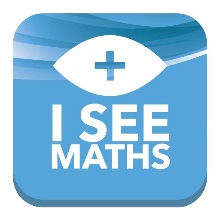 Task 28: Make two and a quarter
Example answer 3:
1
2
×
=
4
3
8
FRACTIONS
I SEE PROBLEM-SOLVING – UKS2
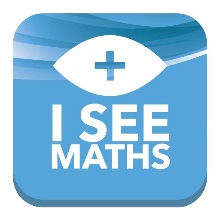 Task 28: Make two and a quarter
Example answer 3:
1
2
×
=
4
3
6
8
FRACTIONS
I SEE PROBLEM-SOLVING – UKS2
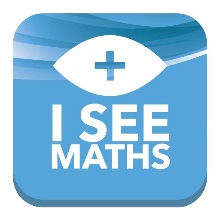 Task 29: Part-finished book
total pages
pages Megan has read
FRACTIONS
I SEE PROBLEM-SOLVING – UKS2
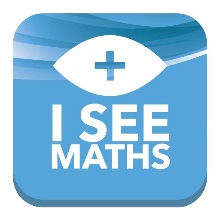 Task 29: Part-finished book
total pages
pages Megan has read
90 pages left
FRACTIONS
I SEE PROBLEM-SOLVING – UKS2
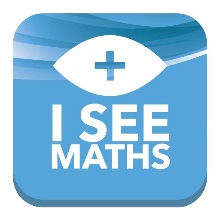 Task 29: Part-finished book
total pages
pages Megan has read
90 pages left
FRACTIONS
I SEE PROBLEM-SOLVING – UKS2
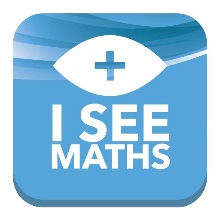 Task 29: Part-finished book
total pages
pages Megan has read
90 pages left
FRACTIONS
I SEE PROBLEM-SOLVING – UKS2
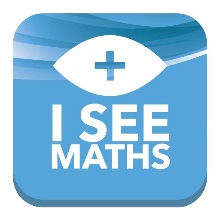 Task 29: Part-finished book
total pages
pages Megan has read
90 pages left
Megan’s book is 225 pages long.
FRACTIONS
I SEE PROBLEM-SOLVING – UKS2
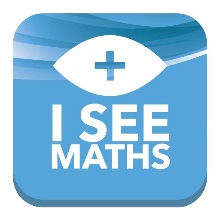 Task 30: Fractions and decimals
0
0.3
0.5
0.6
0.7
0.8
0.9
1
0.1
0.4
0.2
FRACTIONS
I SEE PROBLEM-SOLVING – UKS2
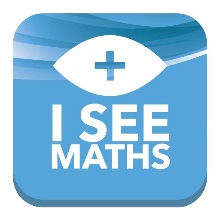 Task 30: Fractions and decimals
0
0.3
0.5
0.6
0.7
0.8
0.9
1
0.1
0.4
0.2
0
1
FRACTIONS
I SEE PROBLEM-SOLVING – UKS2
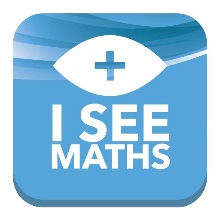 Task 30: Fractions and decimals
0
0.3
0.5
0.6
0.7
0.8
0.9
1
0.1
0.4
0.2
0
1
0
1
FRACTIONS
I SEE PROBLEM-SOLVING – UKS2
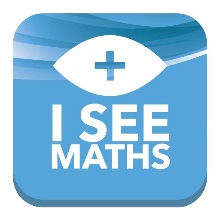 Task 30: Fractions and decimals
0
0.3
0.5
0.6
0.7
0.8
0.9
1
0.1
0.4
0.2
0
1
0
1
1
0
FRACTIONS
I SEE PROBLEM-SOLVING – UKS2
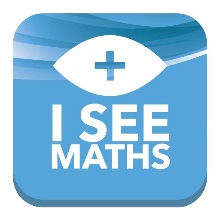 Task 30: Fractions and decimals
0
0.3
0.5
0.6
0.7
0.8
0.9
1
0.1
0.4
0.2
0
1
0
1
1
0
FRACTIONS
I SEE PROBLEM-SOLVING – UKS2
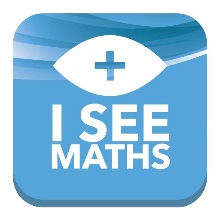 Task 30: Fractions and decimals
0
0.3
0.5
0.6
0.7
0.8
0.9
1
0.1
0.4
0.2
0
1
0
1
1
0
FRACTIONS
I SEE PROBLEM-SOLVING – UKS2
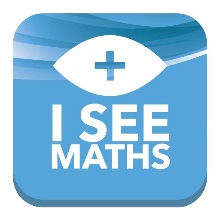 Task 31: Combined weights
90 kg
Ben + Sam = 90 kg
Ben + Jack = 100 kg
100 kg
ALGEBRA
I SEE PROBLEM-SOLVING – UKS2
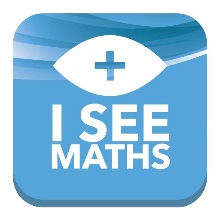 Task 31: Combined weights
90 kg
10 kg
Ben + Sam = 90 kg
Ben + Jack = 100 kg
100 kg
Jack weighs 10 kg more than Sam.
ALGEBRA
I SEE PROBLEM-SOLVING – UKS2
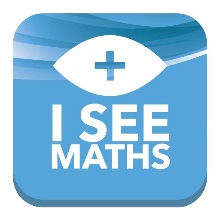 Task 31: Combined weights
80 kg
10 kg
Jack weighs 10 kg more than Sam.
Sam and Jack weigh 80 kg in total.
ALGEBRA
I SEE PROBLEM-SOLVING – UKS2
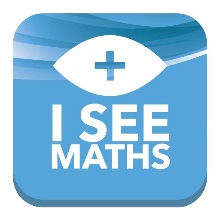 Task 31: Combined weights
Two sections
= 70 kg
80 kg
10 kg
Jack weighs 10 kg more than Sam.
Sam and Jack weigh 80 kg in total.
ALGEBRA
I SEE PROBLEM-SOLVING – UKS2
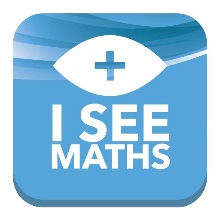 Task 31: Combined weights
35 kg
80 kg
35 kg
10 kg
Sam weighs 35 kg
Jack weighs 10 kg more than Sam.
Sam and Jack weigh 80 kg in total.
ALGEBRA
I SEE PROBLEM-SOLVING – UKS2
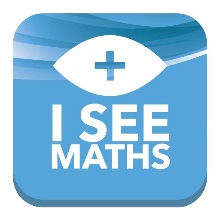 Task 32: Sports ball weights
218 g
264 g
ALGEBRA
I SEE PROBLEM-SOLVING – UKS2
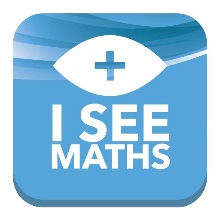 Task 32: Sports ball weights
218 g
46 g
264 g
A golf ball weighs 46 g
ALGEBRA
I SEE PROBLEM-SOLVING – UKS2
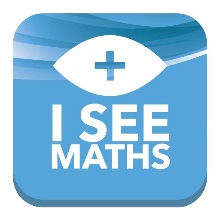 Task 32: Sports ball weights
46 g
104 g
ALGEBRA
I SEE PROBLEM-SOLVING – UKS2
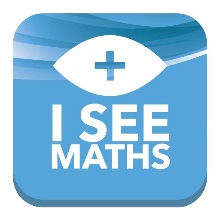 Task 32: Sports ball weights
58 g
46 g
104 g
A tennis ball weighs 58 g
ALGEBRA
I SEE PROBLEM-SOLVING – UKS2
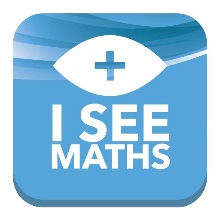 Task 32: Sports ball weights
58 g
218 g
ALGEBRA
I SEE PROBLEM-SOLVING – UKS2
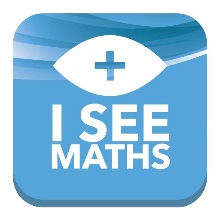 Task 32: Sports ball weights
58 g
160 g
218 g
A cricket ball weighs 160 g
ALGEBRA
I SEE PROBLEM-SOLVING – UKS2
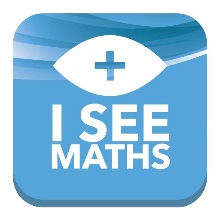 Task 33 Question: Hiring a surfboard
£7 to hire a surfboard plus £3 per half-hour.
starting cost
£7
ALGEBRA
I SEE PROBLEM-SOLVING – UKS2
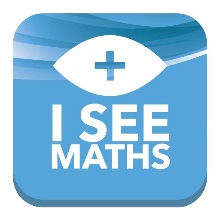 Task 33 Question: Hiring a surfboard
£7 to hire a surfboard plus £3 per half-hour.
cost for six half-hours
starting cost
£3
£3
£3
£3
£3
£7
£3
ALGEBRA
I SEE PROBLEM-SOLVING – UKS2
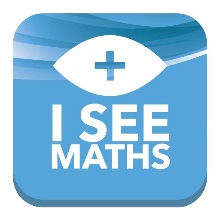 Task 33 Question: Hiring a surfboard
£7 to hire a surfboard plus £3 per half-hour.
cost for six half-hours
starting cost
£3
£3
£3
£3
£3
£7
£3
£25
Total cost = £25
ALGEBRA
I SEE PROBLEM-SOLVING – UKS2
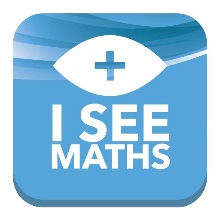 Task 33 Question: Hiring a surfboard
£7 to hire a surfboard plus £3 per half-hour.
starting cost
£7
£34
ALGEBRA
I SEE PROBLEM-SOLVING – UKS2
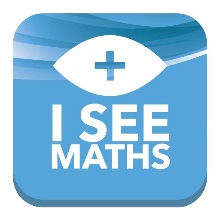 Task 33 Question: Hiring a surfboard
£7 to hire a surfboard plus £3 per half-hour.
starting cost
£7
£27
£34
ALGEBRA
I SEE PROBLEM-SOLVING – UKS2
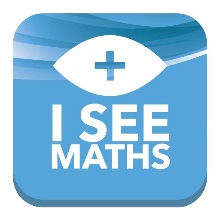 Task 33 Question: Hiring a surfboard
£7 to hire a surfboard plus £3 per half-hour.
How many £3s in £27?
starting cost
£7
£27
£34
ALGEBRA
I SEE PROBLEM-SOLVING – UKS2
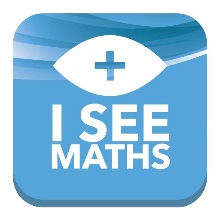 Task 33 Question: Hiring a surfboard
£7 to hire a surfboard plus £3 per half-hour.
9 half-hours costing £3 each
starting cost
£3
£3
£3
£3
£3
£3
£7
£3
£3
£3
£34
ALGEBRA
I SEE PROBLEM-SOLVING – UKS2
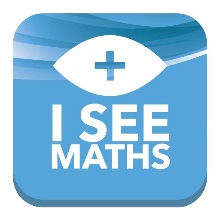 Task 33 Question: Hiring a surfboard
£7 to hire a surfboard plus £3 per half-hour.
9 half-hours costing £3 each
starting cost
£3
£3
£3
£3
£3
£3
£7
£3
£3
£3
£34
ALGEBRA
I SEE PROBLEM-SOLVING – UKS2
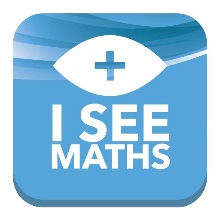 Task 34: Dot pattern sequence
Method 1:
Picture 3:
Picture 1:
Picture 2:
10 dots
4 dots
7 dots
ALGEBRA
I SEE PROBLEM-SOLVING – UKS2
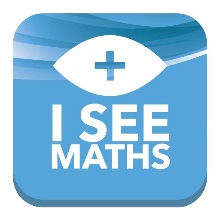 Task 34: Dot pattern sequence
Method 1: 4 dots plus 3 more dots each picture
Picture 3:
Picture 1:
Picture 2:
10 dots
4 dots
7 dots
4 + 3 + 3 dots
4 + 2 × 3 dots
4 dots
4 + 3 dots
4 + 1 × 3 dots
ALGEBRA
I SEE PROBLEM-SOLVING – UKS2
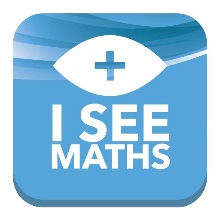 Task 34: Dot pattern sequence
Method 1: 4 dots plus 3 more dots each picture
Picture 3:
Picture 1:
Picture 2:
10 dots
4 dots
7 dots
4 + 3 + 3 dots
4 + 2 × 3 dots
4 dots
4 + 3 dots
4 + 1 × 3 dots
Picture 16: 4 + 15 × 3
= 49 dots
Picture 8: 4 + 7 × 3
= 25 dots
ALGEBRA
I SEE PROBLEM-SOLVING – UKS2
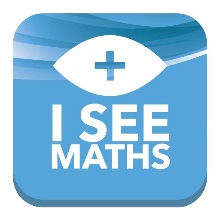 Task 34: Dot pattern sequence
Method 2:
Picture 3:
Picture 1:
Picture 2:
10 dots
4 dots
7 dots
ALGEBRA
I SEE PROBLEM-SOLVING – UKS2
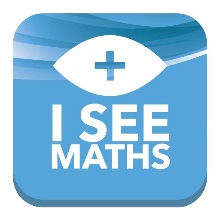 Task 34: Dot pattern sequence
Method 2: 3 more dots each picture plus 1
Picture 3:
Picture 1:
Picture 2:
10 dots
4 dots
7 dots
1 + 3 dots
1 + 2 × 3 dots
1 + 3 × 3 dots
ALGEBRA
I SEE PROBLEM-SOLVING – UKS2
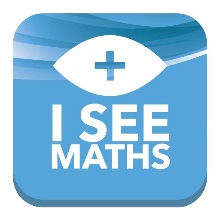 Task 34: Dot pattern sequence
Method 2: 3 more dots each picture plus 1
Picture 3:
Picture 1:
Picture 2:
10 dots
4 dots
7 dots
1 + 3 dots
1 + 2 × 3 dots
1 + 3 × 3 dots
Picture 16: 16 × 3 + 1 
= 49 dots
Picture 8: 8 × 3 + 1 
= 25 dots
ALGEBRA
I SEE PROBLEM-SOLVING – UKS2
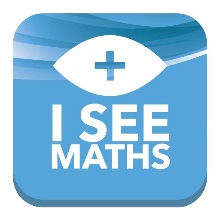 Task 35: My secret number
Could the secret number be 4?
ALGEBRA
I SEE PROBLEM-SOLVING – UKS2
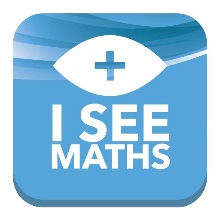 Task 35: My secret number
Could the secret number be 4?
19
Less than 20. 
The secret number is more than 4.
ALGEBRA
I SEE PROBLEM-SOLVING – UKS2
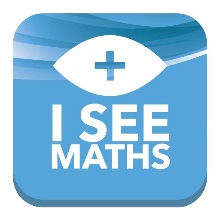 Task 35: My secret number
Could the secret number be 5?
ALGEBRA
I SEE PROBLEM-SOLVING – UKS2
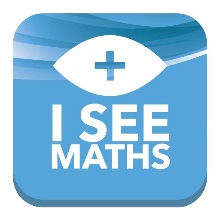 Task 35: My secret number
Could the secret number be 5?
22
The secret number could be 5. 
Next try 6.
ALGEBRA
I SEE PROBLEM-SOLVING – UKS2
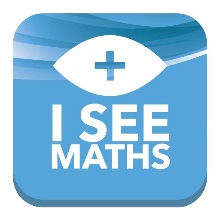 Task 35: My secret number
Could the secret number be 6?
ALGEBRA
I SEE PROBLEM-SOLVING – UKS2
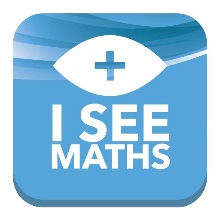 Task 35: My secret number
Could the secret number be 6?
25
The secret number could be 6. 
Next try 7.
ALGEBRA
I SEE PROBLEM-SOLVING – UKS2
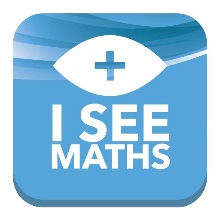 Task 35: My secret number
Could the secret number be 7?
28
The secret number could be 7. 
Next try 8.
ALGEBRA
I SEE PROBLEM-SOLVING – UKS2
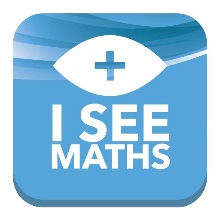 Task 35: My secret number
Could the secret number be 8?
ALGEBRA
I SEE PROBLEM-SOLVING – UKS2
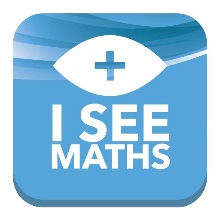 Task 35: My secret number
Could the secret number be 8?
31
More than 29.
The secret number can be 5, 6 or 7.
ALGEBRA
I SEE PROBLEM-SOLVING – UKS2
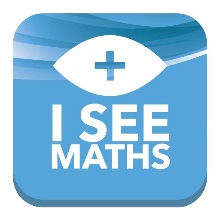 Task 36: Sorting measures
measures of length
measures of weight
metric measures
ounces
litres
gallons
Position these measures: inches, metres
MEASURES
I SEE PROBLEM-SOLVING – UKS2
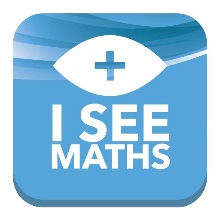 Task 36: Sorting measures
measures of length
measures of weight
metric measures
ounces
metres
litres
gallons
inches
Position these measures: inches, metres
MEASURES
I SEE PROBLEM-SOLVING – UKS2
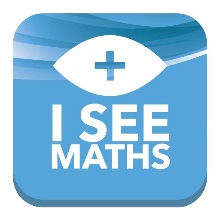 Task 36: Sorting measures
measures of length
measures of weight
metric measures
ounces
metres
litres
gallons
inches
Position these measures: hours, millilitres (ml)
MEASURES
I SEE PROBLEM-SOLVING – UKS2
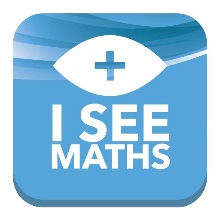 Task 36: Sorting measures
measures of length
measures of weight
metric measures
millilitres
ounces
metres
litres
gallons
inches
hours
Position these measures: hours, millilitres (ml)
MEASURES
I SEE PROBLEM-SOLVING – UKS2
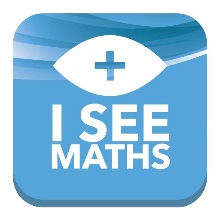 Task 36: Sorting measures
measures of length
measures of weight
metric measures
millilitres
ounces
metres
litres
gallons
inches
hours
Position these measures: grams, stones
MEASURES
I SEE PROBLEM-SOLVING – UKS2
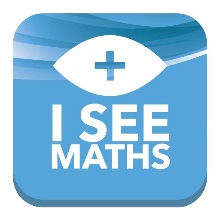 Task 36: Sorting measures
measures of length
measures of weight
metric measures
millilitres
ounces
metres
grams
litres
gallons
inches
stones
hours
Position these measures: grams, stones
MEASURES
I SEE PROBLEM-SOLVING – UKS2
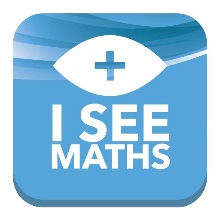 Task 37: Time spent driving
MEASURES
I SEE PROBLEM-SOLVING – UKS2
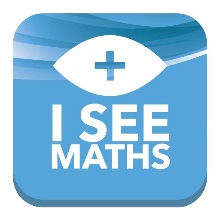 Task 37: Time spent driving
MEASURES
I SEE PROBLEM-SOLVING – UKS2
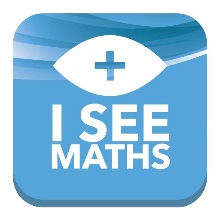 Task 37: Time spent driving
MEASURES
I SEE PROBLEM-SOLVING – UKS2
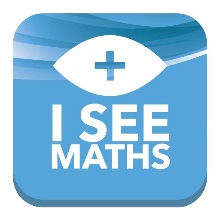 Task 37: Time spent driving
MEASURES
I SEE PROBLEM-SOLVING – UKS2
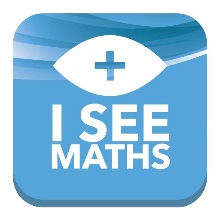 Task 37: Time spent driving
MEASURES
I SEE PROBLEM-SOLVING – UKS2
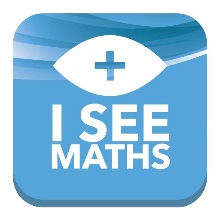 Task 37: Time spent driving
MEASURES
I SEE PROBLEM-SOLVING – UKS2
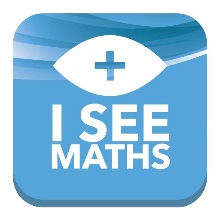 Task 38: Lengths of time
minutes → hours → days → weeks
longest
shortest
MEASURES
I SEE PROBLEM-SOLVING – UKS2
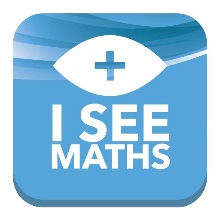 Task 38: Lengths of time
minutes → hours → days → weeks
5400 mins ÷ 60
= 90 hours
longest
shortest
MEASURES
I SEE PROBLEM-SOLVING – UKS2
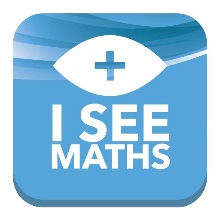 Task 38: Lengths of time
minutes → hours → days → weeks
5400 mins ÷ 60
= 90 hours
longest
shortest
MEASURES
I SEE PROBLEM-SOLVING – UKS2
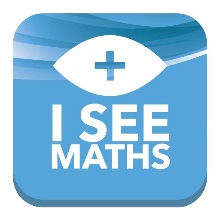 Task 38: Lengths of time
minutes → hours → days → weeks
5400 mins ÷ 60
= 90 hours
4 days × 24
= 96 hours
longest
shortest
MEASURES
I SEE PROBLEM-SOLVING – UKS2
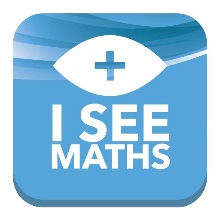 Task 38: Lengths of time
minutes → hours → days → weeks
5400 mins ÷ 60
= 90 hours
4 days × 24
= 96 hours
4 days
72 hours
5400 minutes
longest
shortest
MEASURES
I SEE PROBLEM-SOLVING – UKS2
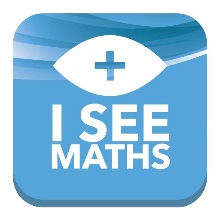 Task 39: Ticket prices
£14.10
£23.50
MONEY
I SEE PROBLEM-SOLVING – UKS2
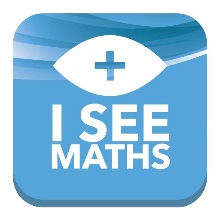 Task 39: Ticket prices
£23.50 - £14.10 = £9.40
£14.10
£9.40
£23.50
Two child tickets = £9.40
MONEY
I SEE PROBLEM-SOLVING – UKS2
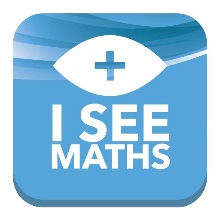 Task 39: Ticket prices
£23.50 - £14.10 = £9.40
£14.10
£9.40
£23.50
One child ticket = £9.40 ÷ 2 = £4.70
MONEY
I SEE PROBLEM-SOLVING – UKS2
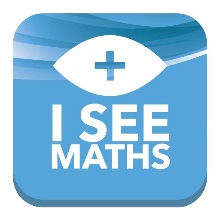 Task 40: Missing angles
What is the size of angle a?
a
70°
145°
ANGLE
I SEE PROBLEM-SOLVING – UKS2
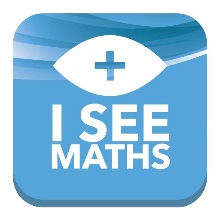 Task 40: Missing angles
What is the size of angle a?
a
70°
145°
ANGLE
I SEE PROBLEM-SOLVING – UKS2
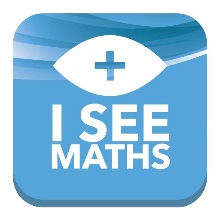 Task 40: Missing angles
What is the size of angle a?
a
70°
145°
180°
145°
ANGLE
I SEE PROBLEM-SOLVING – UKS2
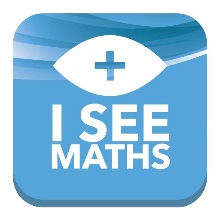 Task 40: Missing angles
What is the size of angle a?
a
70°
35°
145°
180°
145°
35°
ANGLE
I SEE PROBLEM-SOLVING – UKS2
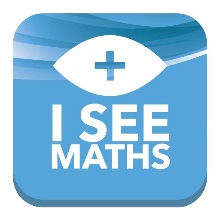 Task 40: Missing angles
What is the size of angle a?
a
70°
35°
ANGLE
I SEE PROBLEM-SOLVING – UKS2
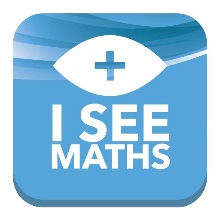 Task 40: Missing angles
What is the size of angle a?
a
70°
35°
180°
a°
70°
35°
ANGLE
I SEE PROBLEM-SOLVING – UKS2
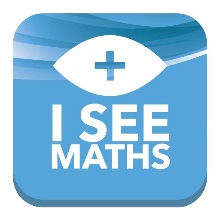 Task 40: Missing angles
What is the size of angle a?
a
a = 75°
70°
35°
180°
75°
70°
35°
ANGLE
I SEE PROBLEM-SOLVING – UKS2
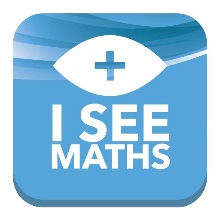 Task 41: Isosceles triangle angles
Isosceles triangles have two identical angles
32°
e°
ANGLE
I SEE PROBLEM-SOLVING – UKS2
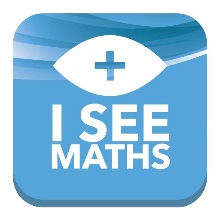 Task 41: Isosceles triangle angles
32°
These are the identical angles
e°
ANGLE
I SEE PROBLEM-SOLVING – UKS2
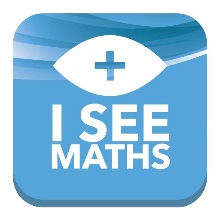 Task 41: Isosceles triangle angles
32°
(180° - 32°) ÷ 2 = 74°
e°
ANGLE
I SEE PROBLEM-SOLVING – UKS2
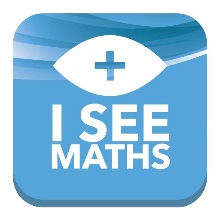 Task 41: Isosceles triangle angles
74°
32°
e°
74°
ANGLE
I SEE PROBLEM-SOLVING – UKS2
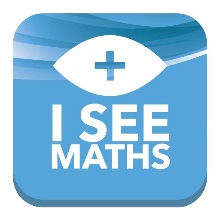 Task 41: Isosceles triangle angles
74°
32°
360° - 74° = 286°
e°
74°
e = 286°
ANGLE
I SEE PROBLEM-SOLVING – UKS2
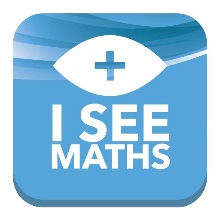 Task 42: Clock hands angles
Clock face split into 12 equally sized parts
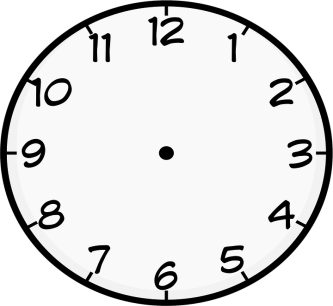 Whole turn is 360°
ANGLE
I SEE PROBLEM-SOLVING – UKS2
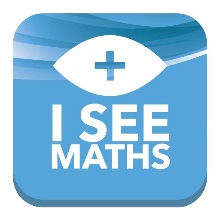 Task 42: Clock hands angles
Clock face split into 12 equally sized parts
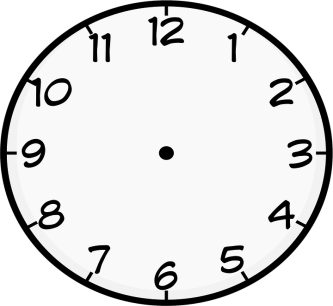 Whole turn is 360°
Angle between hands:
360° ÷ 12 = 30°
ANGLE
I SEE PROBLEM-SOLVING – UKS2
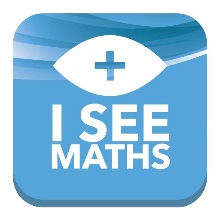 Task 42: Clock hands angles
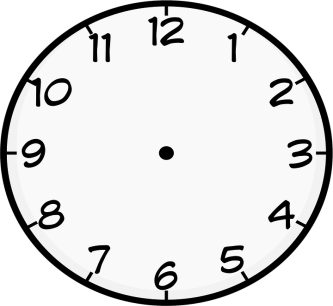 Angle between 4 and 6 = 60°
ANGLE
I SEE PROBLEM-SOLVING – UKS2
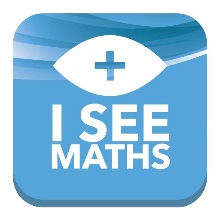 Task 42: Clock hands angles
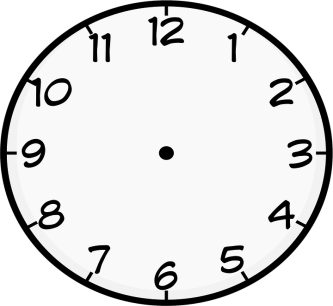 Half-way between 3 and 4 
= 15°
Angle between 4 and 6 = 60°
ANGLE
I SEE PROBLEM-SOLVING – UKS2
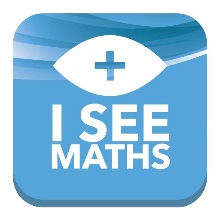 Task 42: Clock hands angles
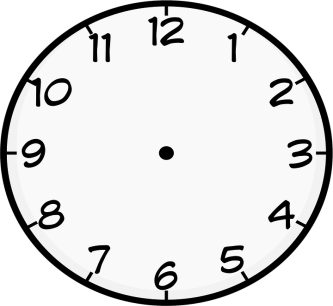 60° + 15° = 75°
ANGLE
I SEE PROBLEM-SOLVING – UKS2
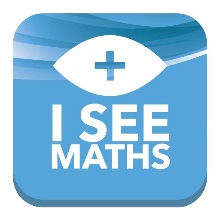 Task 43: Change the perimeter
8
6
3
4
area = 24 squares 
perimeter = 22
area = 24 squares 
perimeter = 20
AREA AND PERIMETER
I SEE PROBLEM-SOLVING – UKS2
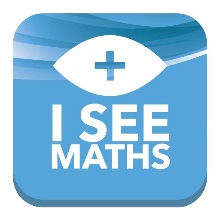 Task 43: Change the perimeter
8
6
3
4
area = 24 squares 
perimeter = 22
area = 24 squares 
perimeter = 20
‘For rectangles with the same area, thinner rectangles have a larger perimeter.’
AREA AND PERIMETER
I SEE PROBLEM-SOLVING – UKS2
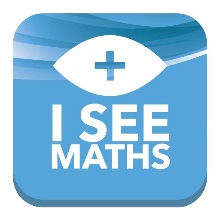 Task 43: Change the perimeter
8
6
3
4
area = 24 squares 
perimeter = 22
area = 24 squares 
perimeter = 20
‘For rectangles with the same area, thinner rectangles have a larger perimeter.’
24
1
area = 24 squares		perimeter = 50
AREA AND PERIMETER
I SEE PROBLEM-SOLVING – UKS2
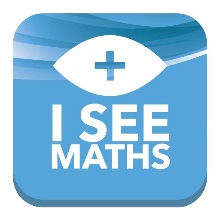 Task 44: Rectangle length
Length is double width.
Area to nearest 100cm² is 200cm².
Smallest length of rectangle.
Trial 1: length = 20cm, width = 10cm
0
100
200
300
10cm
20cm
AREA AND PERIMETER
I SEE PROBLEM-SOLVING – UKS2
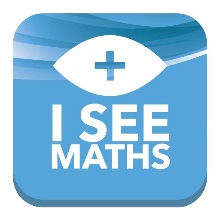 Task 44: Rectangle length
Length is double width.
Area to nearest 100cm² is 200cm².
Smallest length of rectangle.
Trial 1: length = 20cm, width = 10cm
0
100
200
300
Area = 200cm²
10cm
20cm
AREA AND PERIMETER
I SEE PROBLEM-SOLVING – UKS2
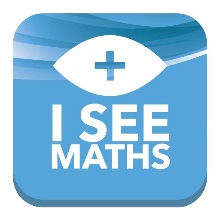 Task 44: Rectangle length
Length is double width.
Area to nearest 100cm² is 200cm².
Smallest length of rectangle.
Trial 1: length = 20cm, width = 10cm
0
100
200
300
Area = 200cm²
10cm
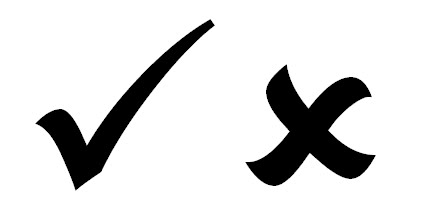 Does round to 200.
Next try a smaller rectangle.
20cm
AREA AND PERIMETER
I SEE PROBLEM-SOLVING – UKS2
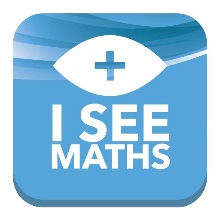 Task 44: Rectangle length
Length is double width.
Area to nearest 100cm² is 200cm².
Smallest length of rectangle.
Trial 2: length = 16cm, width = 8cm
0
100
200
300
8cm
16cm
AREA AND PERIMETER
I SEE PROBLEM-SOLVING – UKS2
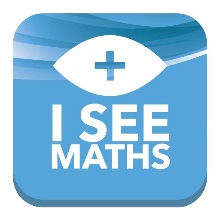 Task 44: Rectangle length
Length is double width.
Area to nearest 100cm² is 200cm².
Smallest length of rectangle.
Trial 2: length = 16cm, width = 8cm
0
100
200
300
Area = 128cm²
8cm
16cm
AREA AND PERIMETER
I SEE PROBLEM-SOLVING – UKS2
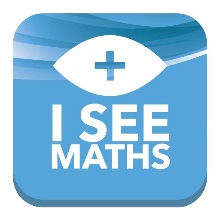 Task 44: Rectangle length
Length is double width.
Area to nearest 100cm² is 200cm².
Smallest length of rectangle.
Trial 2: length = 16cm, width = 8cm
0
100
200
300
Area = 128cm²
8cm
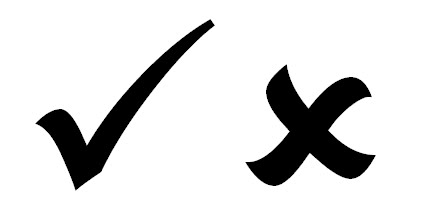 Does not round to 200.
Next try a larger rectangle.
16cm
AREA AND PERIMETER
I SEE PROBLEM-SOLVING – UKS2
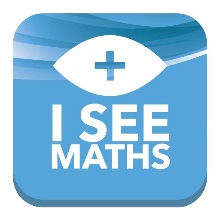 Task 44: Rectangle length
Length is double width.
Area to nearest 100cm² is 200cm².
Smallest length of rectangle.
Trial 3: length = 18cm, width = 9cm
0
100
200
300
9cm
18cm
AREA AND PERIMETER
I SEE PROBLEM-SOLVING – UKS2
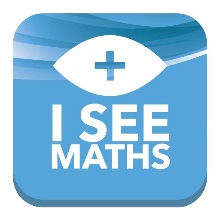 Task 44: Rectangle length
Length is double width.
Area to nearest 100cm² is 200cm².
Smallest length of rectangle.
Trial 3: length = 18cm, width = 9cm
0
100
200
300
Area = 162cm²
9cm
18cm
AREA AND PERIMETER
I SEE PROBLEM-SOLVING – UKS2
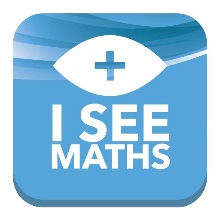 Task 44: Rectangle length
Length is double width.
Area to nearest 100cm² is 200cm².
Smallest length of rectangle.
Trial 3: length = 18cm, width = 9cm
0
100
200
300
Area = 162cm²
9cm
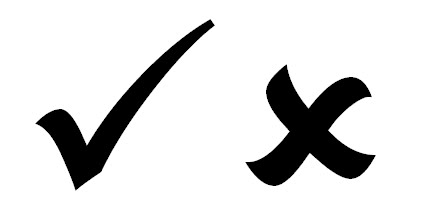 Does round to 200.
This is the smallest possible rectangle. Length = 18cm
18cm
AREA AND PERIMETER
I SEE PROBLEM-SOLVING – UKS2
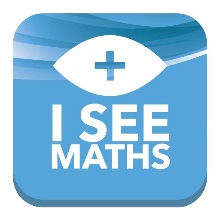 Task 45: Compound shape
Lengths of missing sides
12m
6m
9m
6m
AREA AND PERIMETER
I SEE PROBLEM-SOLVING – UKS2
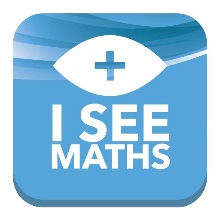 Task 45: Compound shape
Lengths of missing sides
12m
6m
9m
?
6m
AREA AND PERIMETER
I SEE PROBLEM-SOLVING – UKS2
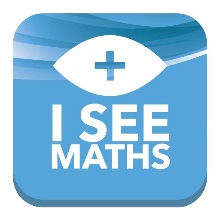 Task 45: Compound shape
Lengths of missing sides
12m
6m
6m
9m
?
6m
AREA AND PERIMETER
I SEE PROBLEM-SOLVING – UKS2
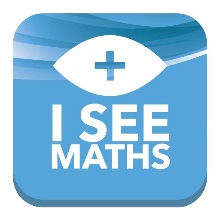 Task 45: Compound shape
Lengths of missing sides
12m
6m
6m
9m
3m
6m
AREA AND PERIMETER
I SEE PROBLEM-SOLVING – UKS2
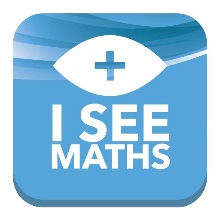 Task 45: Compound shape
Lengths of missing sides
12m
6m
9m
?
3m
6m
AREA AND PERIMETER
I SEE PROBLEM-SOLVING – UKS2
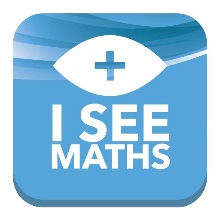 Task 45: Compound shape
Lengths of missing sides
12m
6m
9m
6m
?
3m
6m
AREA AND PERIMETER
I SEE PROBLEM-SOLVING – UKS2
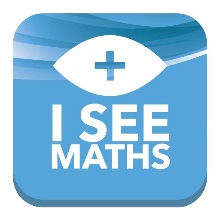 Task 45: Compound shape
Lengths of missing sides
12m
6m
9m
6m
6m
3m
6m
AREA AND PERIMETER
I SEE PROBLEM-SOLVING – UKS2
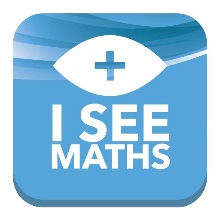 Task 45: Compound shape
Lengths of missing sides
12m
6m
9m
6m
3m
6m
AREA AND PERIMETER
I SEE PROBLEM-SOLVING – UKS2
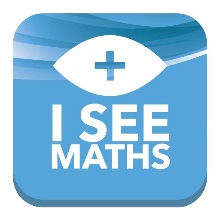 Task 45: Compound shape
Lengths of missing sides
12m
6m
12m × 6m = 72m²
9m
6m
3m
6m
AREA AND PERIMETER
I SEE PROBLEM-SOLVING – UKS2
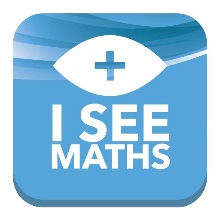 Task 45: Compound shape
Lengths of missing sides
12m
6m
12m × 6m = 72m²
9m
6m × 3m = 18m²
6m
3m
6m
AREA AND PERIMETER
I SEE PROBLEM-SOLVING – UKS2
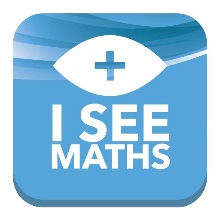 Task 45: Compound shape
Lengths of missing sides
12m
6m
12m × 6m = 72m²
9m
6m × 3m = 18m²
6m
3m
72m² + 18m² = 90m²
6m
AREA AND PERIMETER
I SEE PROBLEM-SOLVING – UKS2
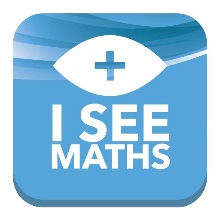 Task 45: Compound shape
Lengths of missing sides
12m
6m
9m
6m
3m
6m
AREA AND PERIMETER
I SEE PROBLEM-SOLVING – UKS2
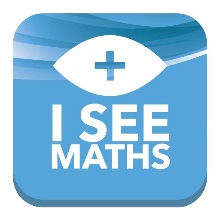 Task 45: Compound shape
Lengths of missing sides
12m
6m
9m × 6m = 54m²
9m
6m
3m
6m
AREA AND PERIMETER
I SEE PROBLEM-SOLVING – UKS2
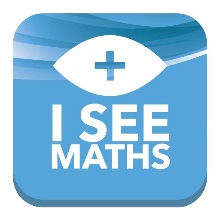 Task 45: Compound shape
Lengths of missing sides
12m
6m × 6m = 36m²
6m
9m × 6m = 54m²
9m
6m
3m
6m
AREA AND PERIMETER
I SEE PROBLEM-SOLVING – UKS2
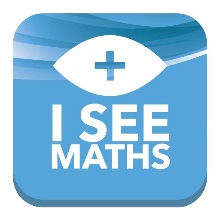 Task 45: Compound shape
Lengths of missing sides
12m
6m × 6m = 36m²
6m
9m × 6m = 54m²
9m
6m
3m
54m² + 36m² = 90m²
6m
AREA AND PERIMETER
I SEE PROBLEM-SOLVING – UKS2
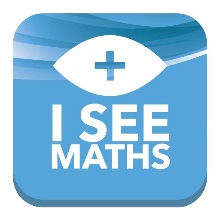 Task 45: Compound shape
Lengths of missing sides
12m
6m
9m
6m
3m
6m
AREA AND PERIMETER
I SEE PROBLEM-SOLVING – UKS2
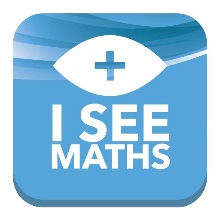 Task 45: Compound shape
Lengths of missing sides
12m
6m
12m × 9m = 108m²
9m
6m
3m
6m
AREA AND PERIMETER
I SEE PROBLEM-SOLVING – UKS2
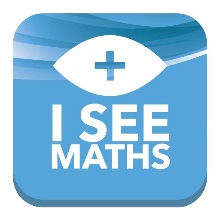 Task 45: Compound shape
Lengths of missing sides
12m
6m
12m × 9m = 108m²
9m
6m
3m
6m × 3m 
= 18m²
6m
AREA AND PERIMETER
I SEE PROBLEM-SOLVING – UKS2
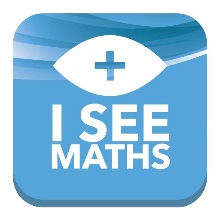 Task 45: Compound shape
Lengths of missing sides
12m
6m
12m × 9m = 108m²
9m
108m² - 18m² = 90m²
6m
3m
6m × 3m 
= 18m²
6m
AREA AND PERIMETER
I SEE PROBLEM-SOLVING – UKS2
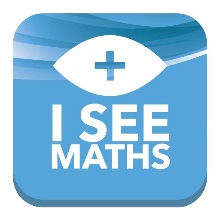 Task 46: Combined shapes
4cm
9cm
AREA AND PERIMETER
I SEE PROBLEM-SOLVING – UKS2
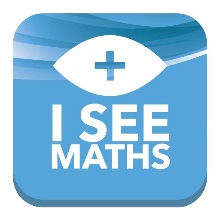 Task 46: Combined shapes
4cm
?
4cm
9cm
9cm
4cm
?
9cm
4cm
AREA AND PERIMETER
I SEE PROBLEM-SOLVING – UKS2
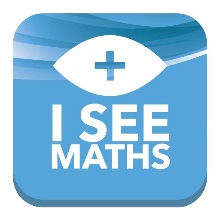 Task 46: Combined shapes
4cm
?
4cm
9cm
9cm
4cm
?
9cm
4cm
AREA AND PERIMETER
I SEE PROBLEM-SOLVING – UKS2
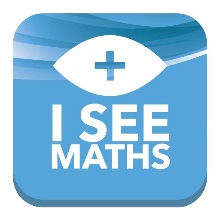 Task 46: Combined shapes
4cm
?
4cm
9cm
9cm
4cm
4cm
?
9cm
9cm
4cm
AREA AND PERIMETER
I SEE PROBLEM-SOLVING – UKS2
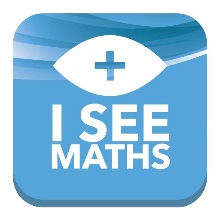 Task 46: Combined shapes
4cm
?
4cm
9cm
9cm
4cm
5cm
4cm
9cm
9cm
4cm
AREA AND PERIMETER
I SEE PROBLEM-SOLVING – UKS2
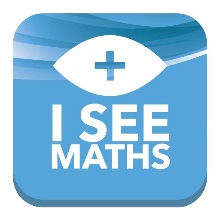 Task 46: Combined shapes
4cm
?
4cm
9cm
9cm
4cm
5cm
9cm
4cm
AREA AND PERIMETER
I SEE PROBLEM-SOLVING – UKS2
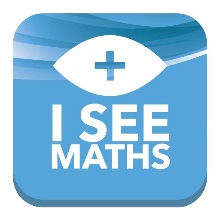 Task 46: Combined shapes
4cm
?
4cm
9cm
9cm
9cm
4cm
5cm
9cm
9cm
4cm
4cm
AREA AND PERIMETER
I SEE PROBLEM-SOLVING – UKS2
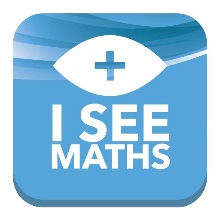 Task 46: Combined shapes
4cm
4cm
4cm
9cm
9cm
9cm
4cm
5cm
9cm
9cm
4cm
4cm
AREA AND PERIMETER
I SEE PROBLEM-SOLVING – UKS2
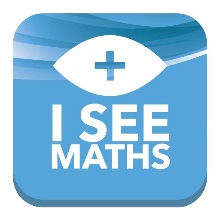 Task 46: Combined shapes
4cm
4cm
4cm
9cm
9cm
4cm
5cm
9cm
4cm
AREA AND PERIMETER
I SEE PROBLEM-SOLVING – UKS2
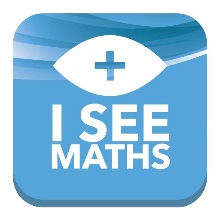 Task 46: Combined shapes
4cm
4cm × 5 = 20cm
9cm × 3 = 27cm
5cm × 1 = 5cm
=52cm
4cm
4cm
9cm
9cm
4cm
5cm
9cm
4cm
AREA AND PERIMETER
I SEE PROBLEM-SOLVING – UKS2
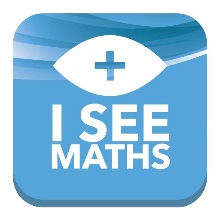 Task 47: Triangle area
When length B = 16cm
Area of square:
16² = 256cm²
16cm
16cm
AREA AND PERIMETER
I SEE PROBLEM-SOLVING – UKS2
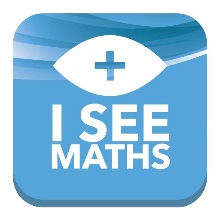 Task 47: Triangle area
When length B = 16cm
Area of triangle:
16² ÷ 2 = 128cm²
16cm
16cm
AREA AND PERIMETER
I SEE PROBLEM-SOLVING – UKS2
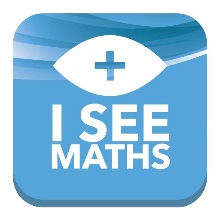 Task 47: Triangle area
When length B = 16cm
Area of triangle:
16² ÷ 2 = 128cm²
Less than 150cm²
Now try 17cm
16cm
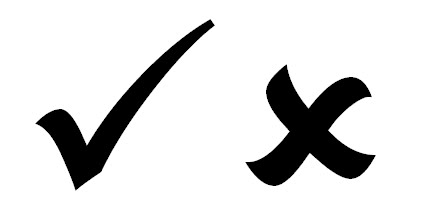 16cm
AREA AND PERIMETER
I SEE PROBLEM-SOLVING – UKS2
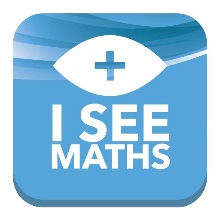 Task 47: Triangle area
When length B = 17cm
Area of square:
17² ÷ 2 = 289cm²
17cm
17cm
AREA AND PERIMETER
I SEE PROBLEM-SOLVING – UKS2
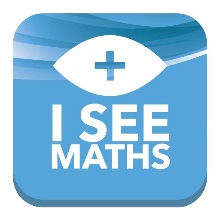 Task 47: Triangle area
When length B = 17cm
Area of triangle:
17² ÷ 2 = 144.5cm²
17cm
17cm
AREA AND PERIMETER
I SEE PROBLEM-SOLVING – UKS2
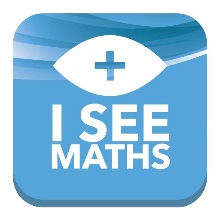 Task 47: Triangle area
When length B = 17cm
Area of triangle:
17² ÷ 2 = 144.5cm²
Less than 150cm²
Now try 18cm
17cm
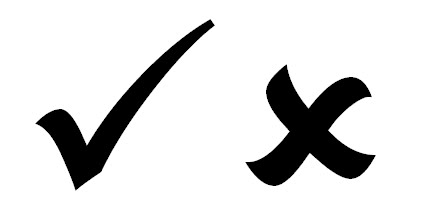 17cm
AREA AND PERIMETER
I SEE PROBLEM-SOLVING – UKS2
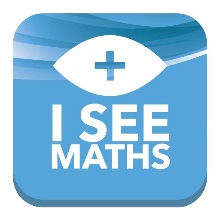 Task 47: Triangle area
When length B = 18cm
Area of square:
18² = 324cm²
18cm
18cm
AREA AND PERIMETER
I SEE PROBLEM-SOLVING – UKS2
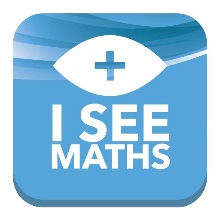 Task 47: Triangle area
When length B = 18cm
Area of triangle:
18² ÷ 2 = 162cm²
18cm
18cm
AREA AND PERIMETER
I SEE PROBLEM-SOLVING – UKS2
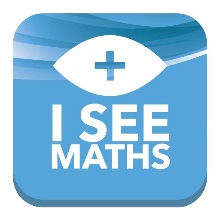 Task 47: Triangle area
When length B = 18cm
Area of triangle:
18² ÷ 2 = 162cm²
More than 150cm²
Largest length B = 17cm
18cm
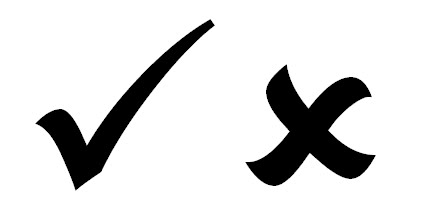 18cm
AREA AND PERIMETER
I SEE PROBLEM-SOLVING – UKS2
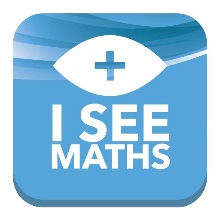 Task 48: Inside, edge or outside?
(2,12)
(14,12)
(6,10)
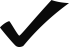 (6,10)
(9,14)
(14,9)
(13,5)
(2,4)
(14,4)
COORDINATES
I SEE PROBLEM-SOLVING – UKS2
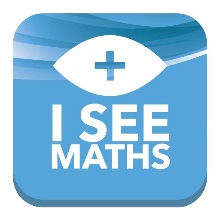 Task 48: Inside, edge or outside?
(2,12)
(14,12)
(9,14)
(6,10)
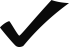 (6,10)
(9,14)
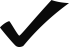 (14,9)
(13,5)
(2,4)
(14,4)
COORDINATES
I SEE PROBLEM-SOLVING – UKS2
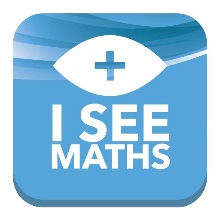 Task 48: Inside, edge or outside?
(2,12)
(14,12)
(9,14)
(6,10)
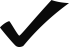 (6,10)
(14,9)
(9,14)
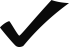 (14,9)
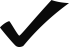 (13,5)
(2,4)
(14,4)
COORDINATES
I SEE PROBLEM-SOLVING – UKS2
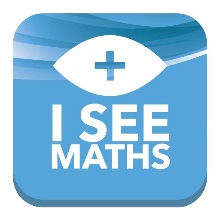 Task 48: Inside, edge or outside?
(2,12)
(14,12)
(9,14)
(6,10)
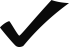 (6,10)
(14,9)
(9,14)
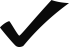 (14,9)
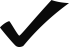 (13,5)
(13,5)
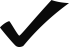 (2,4)
(14,4)
COORDINATES
I SEE PROBLEM-SOLVING – UKS2
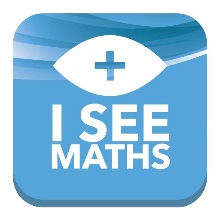 Task 49: Which vertices?
(8,9)
B
A
(4,5)
D
C
(7,2)
COORDINATES
I SEE PROBLEM-SOLVING – UKS2
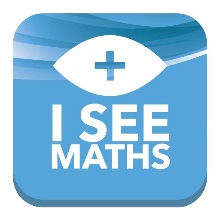 Task 49: Which vertices?
(8,9)
B
A
(4,5)
D
C
(7,2)
4
COORDINATES
I SEE PROBLEM-SOLVING – UKS2
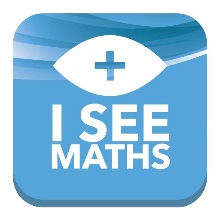 Task 49: Which vertices?
(8,9)
B
A
(4,5)
D
C
(7,2)
2
4
COORDINATES
I SEE PROBLEM-SOLVING – UKS2
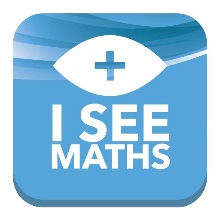 Task 49: Which vertices?
(8,9)
B
A
9
(4,5)
D
C
(7,2)
2
4
COORDINATES
I SEE PROBLEM-SOLVING – UKS2
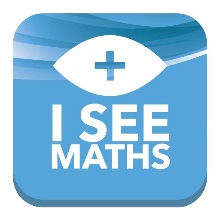 Task 49: Which vertices?
A = (4,9)
(8,9)
B
A
9
(4,5)
D
C
(7,2)
2
4
COORDINATES
I SEE PROBLEM-SOLVING – UKS2
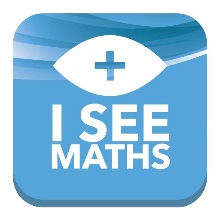 Task 49: Which vertices?
A = (4,9)
(8,9)
B
A
9
(4,5)
D = (4,2)
D
C
(7,2)
2
4
COORDINATES
I SEE PROBLEM-SOLVING – UKS2
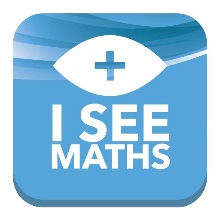 Task 49: Which vertices?
A = (4,9)
(8,9)
B
A
9
(4,5)
D = (4,2)
D
C
(7,2)
We don’t know the x coordinate of points B and C
2
4
COORDINATES
I SEE PROBLEM-SOLVING – UKS2
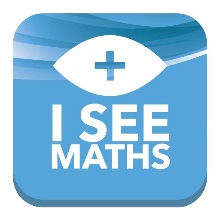 Task 50: Branching database
Example 1:
NO
YES
YES
NO
YES
NO
SHAPE
I SEE PROBLEM-SOLVING – UKS2
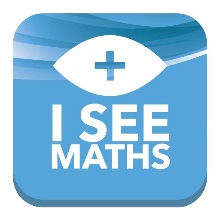 Task 50: Branching database
Example 1:
Does the shape have a line of symmetry?
NO
YES
YES
NO
YES
NO
SHAPE
I SEE PROBLEM-SOLVING – UKS2
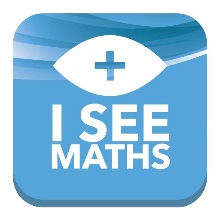 Task 50: Branching database
Example 1:
Does the shape have a line of symmetry?
NO
YES
Does the shape have a right angle?
YES
NO
YES
NO
SHAPE
I SEE PROBLEM-SOLVING – UKS2
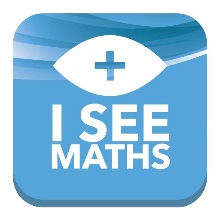 Task 50: Branching database
Example 1:
Does the shape have a line of symmetry?
NO
YES
Are the opposite angles equal?
Does the shape have a right angle?
YES
NO
YES
NO
SHAPE
I SEE PROBLEM-SOLVING – UKS2
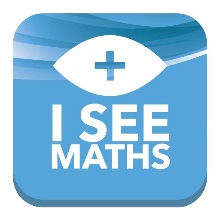 Task 50: Branching database
Example 2:
NO
YES
YES
NO
YES
NO
SHAPE
I SEE PROBLEM-SOLVING – UKS2
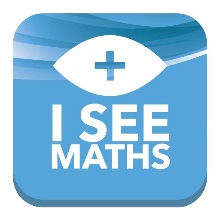 Task 50: Branching database
Example 2:
Are there adjacent sides that are the same length?
NO
YES
YES
NO
YES
NO
SHAPE
I SEE PROBLEM-SOLVING – UKS2
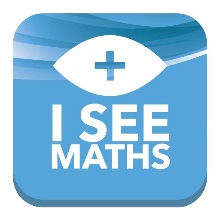 Task 50: Branching database
Example 2:
Are there adjacent sides that are the same length?
NO
YES
Does the shape have a reflex angle?
YES
NO
YES
NO
SHAPE
I SEE PROBLEM-SOLVING – UKS2
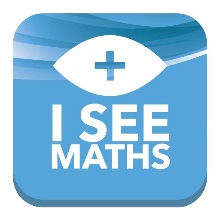 Task 50: Branching database
Example 2:
Are there adjacent sides that are the same length?
NO
YES
Does the shape have two obtuse angles?
Does the shape have a reflex angle?
YES
NO
YES
NO
SHAPE
I SEE PROBLEM-SOLVING – UKS2
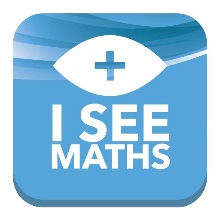 Task 51: Cube nets
Tip: Imagine one face staying still and the other faces folding around it.
SHAPE
I SEE PROBLEM-SOLVING – UKS2
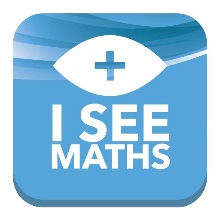 Task 51: Cube nets
Imagine this face staying still.
SHAPE
I SEE PROBLEM-SOLVING – UKS2
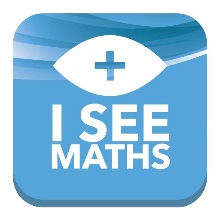 Task 51: Cube nets
Imagine this face staying still.
These faces are opposite.
SHAPE
I SEE PROBLEM-SOLVING – UKS2
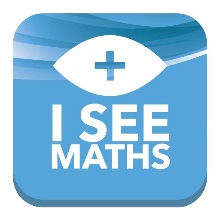 Task 51: Cube nets
SHAPE
I SEE PROBLEM-SOLVING – UKS2
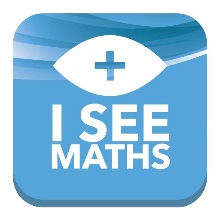 Task 51: Cube nets
Imagine this face staying still.
SHAPE
I SEE PROBLEM-SOLVING – UKS2
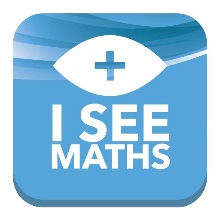 Task 51: Cube nets
Imagine this face staying still.
These faces are opposite.
SHAPE
I SEE PROBLEM-SOLVING – UKS2
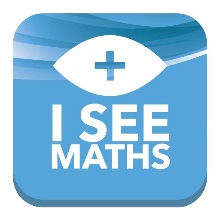 Task 51: Cube nets
SHAPE
I SEE PROBLEM-SOLVING – UKS2
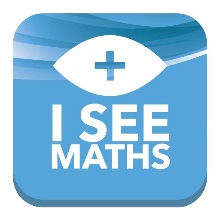 Task 51: Cube nets
Imagine this face staying still.
SHAPE
I SEE PROBLEM-SOLVING – UKS2
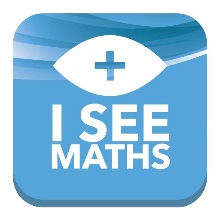 Task 51: Cube nets
Imagine this face staying still.
These faces are opposite.
SHAPE
I SEE PROBLEM-SOLVING – UKS2
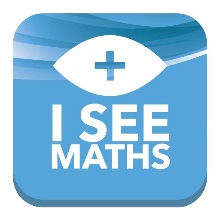 Task 51: Cube nets
SHAPE
I SEE PROBLEM-SOLVING – UKS2
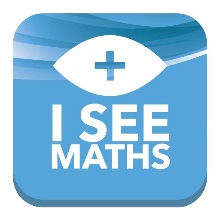 Task 52: Cuboid dimensions
Square face (sides same length)
45cm³
Rectangular face
SHAPE
I SEE PROBLEM-SOLVING – UKS2
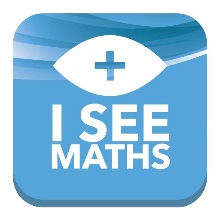 Task 52: Cuboid dimensions
s × s × r = 45cm³
s
45cm³
s
r
SHAPE
I SEE PROBLEM-SOLVING – UKS2
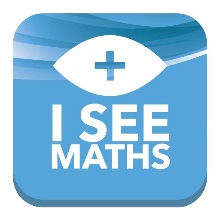 Task 52: Cuboid dimensions
s × s × r = 45cm³
s
s × s is a factor of 45

What could the length of s be?
45cm³
s
r
SHAPE
I SEE PROBLEM-SOLVING – UKS2
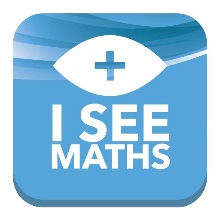 Task 52: Cuboid dimensions
s × s × r = 45cm³
s
s = 3cm
45cm³
s
r
SHAPE
I SEE PROBLEM-SOLVING – UKS2
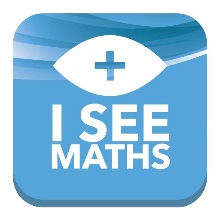 Task 52: Cuboid dimensions
s × s × r = 45cm³
s
s = 3cm

r = 5cm
45cm³
s
r
SHAPE
I SEE PROBLEM-SOLVING – UKS2
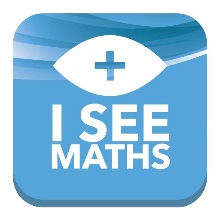 Task 53: Faces, edges, vertices
SHAPE
I SEE PROBLEM-SOLVING – UKS2
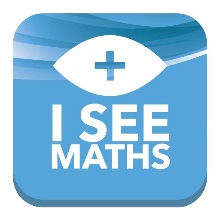 Task 53: Faces, edges, vertices
1 extra face
SHAPE
I SEE PROBLEM-SOLVING – UKS2
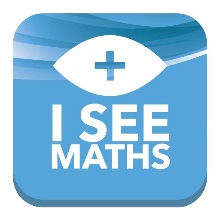 Task 53: Faces, edges, vertices
SHAPE
I SEE PROBLEM-SOLVING – UKS2
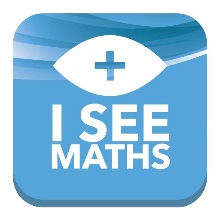 Task 53: Faces, edges, vertices
4 extra edges
SHAPE
I SEE PROBLEM-SOLVING – UKS2
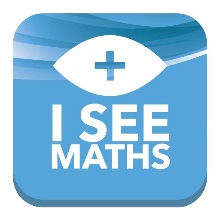 Task 53: Faces, edges, vertices
SHAPE
I SEE PROBLEM-SOLVING – UKS2
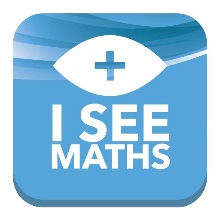 Task 53: Faces, edges, vertices
3 extra vertices
Note: 
4 new vertices at the top.
1 vertices cut off from top of pyramid. 
In total 3 extra vertices.
SHAPE
I SEE PROBLEM-SOLVING – UKS2
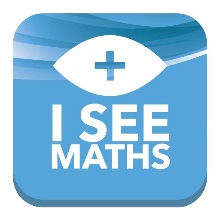 Task 54: Before/now pie charts
Running club (start of term)
12 children
Year Group
Gender
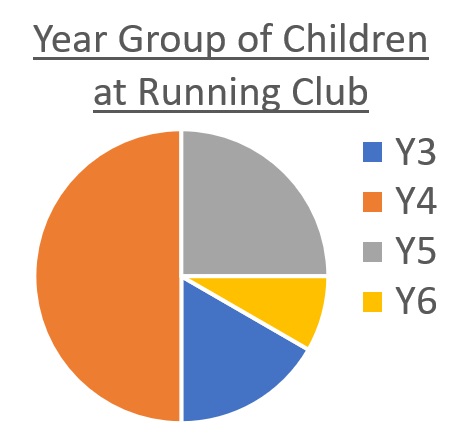 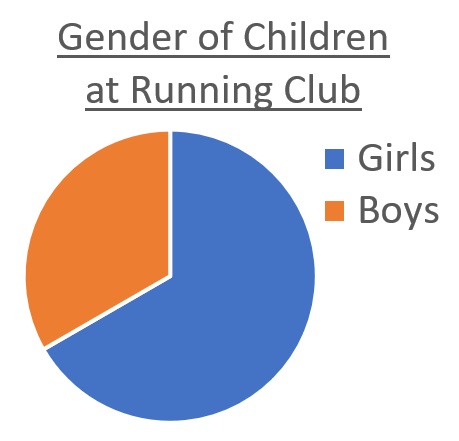 DATA
I SEE PROBLEM-SOLVING – UKS2
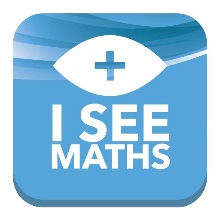 Task 54: Before/now pie charts
Running club (start of term)
12 children
Year Group
Gender
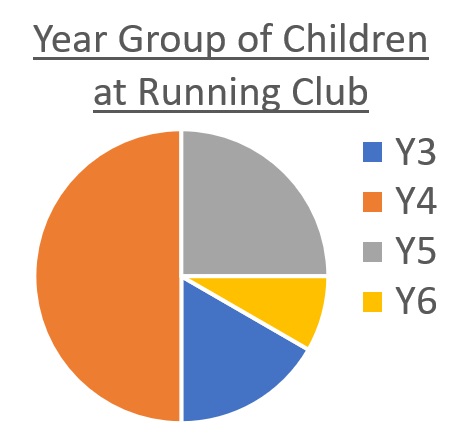 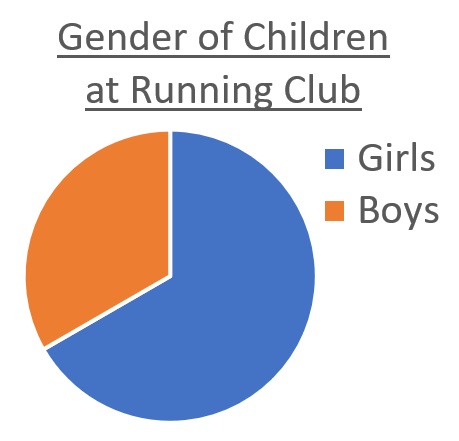 3
6
1
2
DATA
I SEE PROBLEM-SOLVING – UKS2
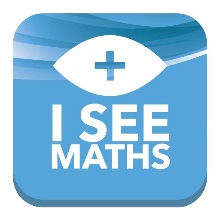 Task 54: Before/now pie charts
Running club (start of term)
12 children
Year Group
Gender
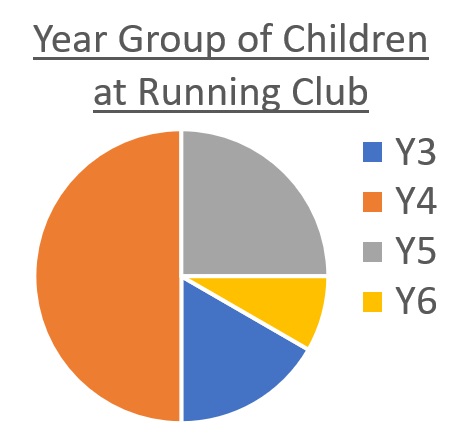 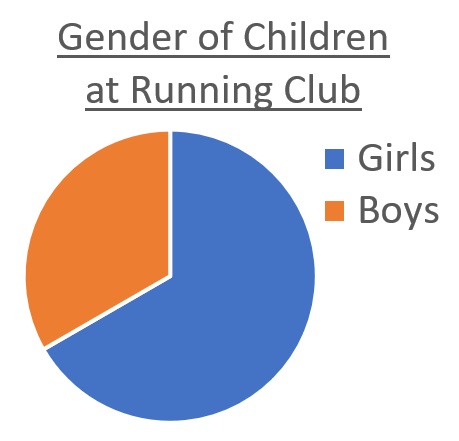 3
4
6
8
1
2
DATA
I SEE PROBLEM-SOLVING – UKS2
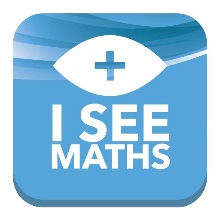 Task 54: Before/now pie charts
Running club (start of term)
12 children
Year Group
Gender
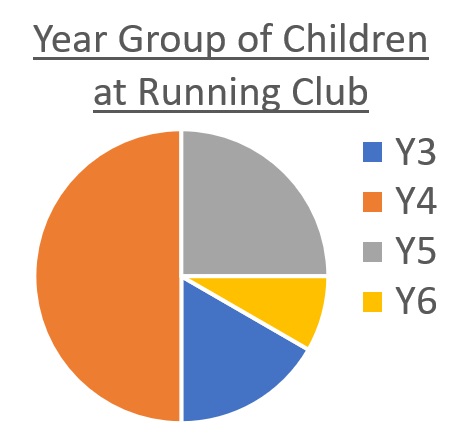 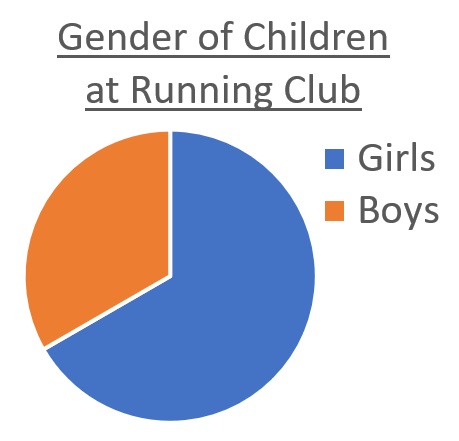 3
4
6
8
1
2
Running club(end of term)
16 children
Year Group
Gender
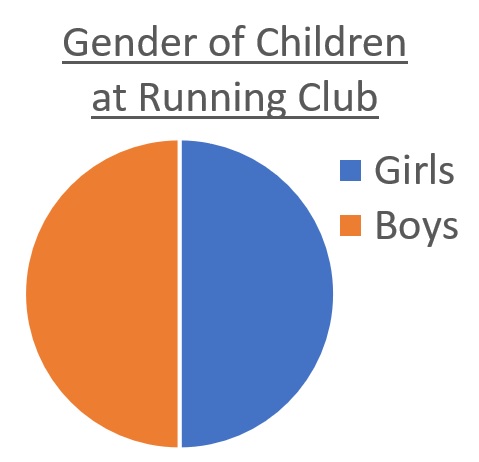 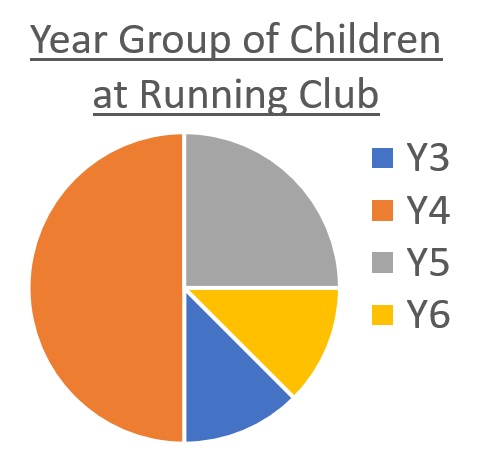 DATA
I SEE PROBLEM-SOLVING – UKS2
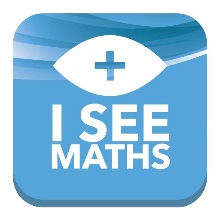 Task 54: Before/now pie charts
Running club (start of term)
12 children
Year Group
Gender
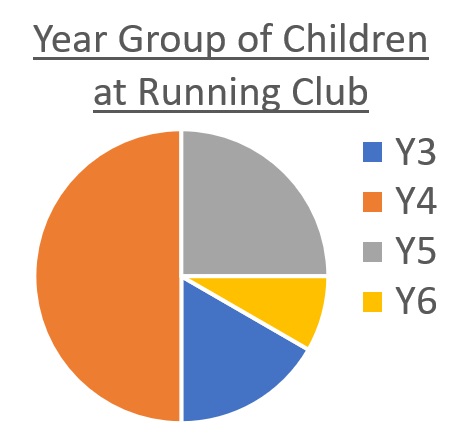 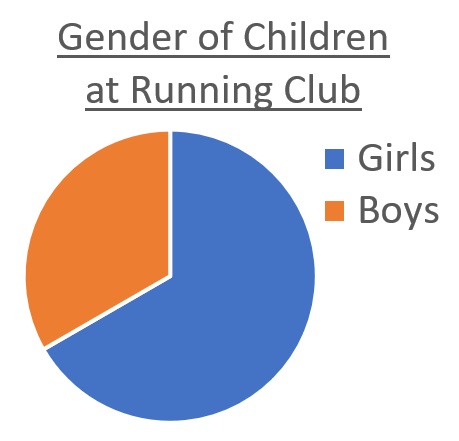 3
4
6
8
1
2
Running club(end of term)
16 children
Year Group
Gender
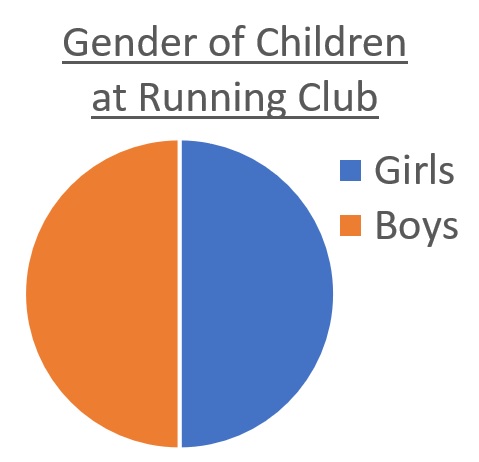 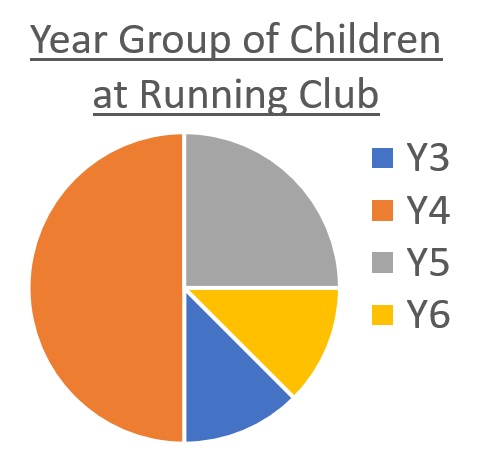 4
8
2
2
DATA
I SEE PROBLEM-SOLVING – UKS2
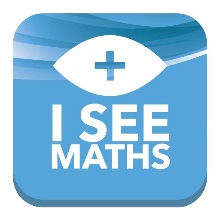 Task 54: Before/now pie charts
Running club (start of term)
12 children
Year Group
Gender
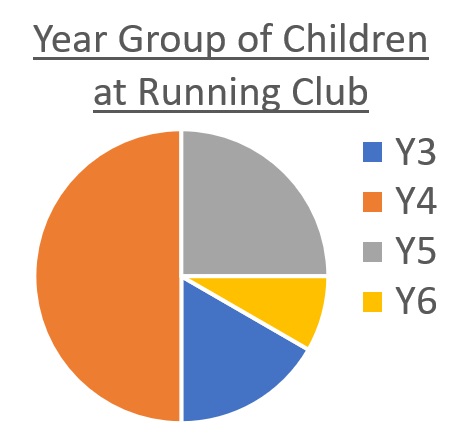 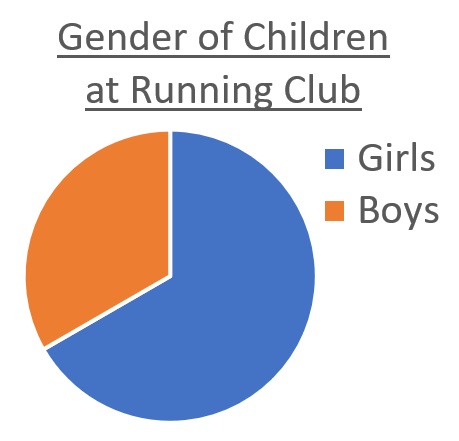 3
4
6
8
1
2
Running club(end of term)
16 children
Year Group
Gender
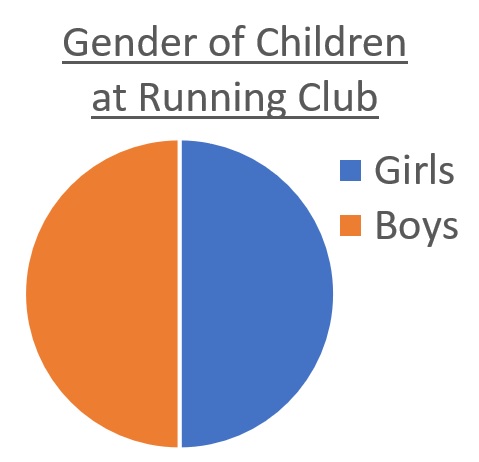 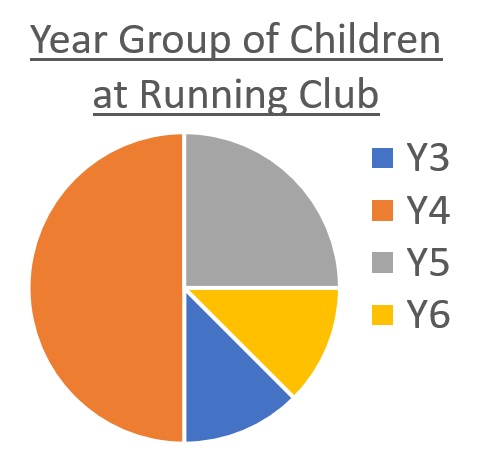 4
8
8
8
2
2
DATA
I SEE PROBLEM-SOLVING – UKS2
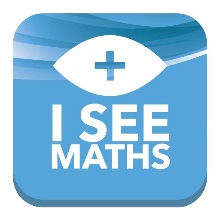 Task 54: Before/now pie charts
Running club (start of term)
12 children
Year Group
Gender
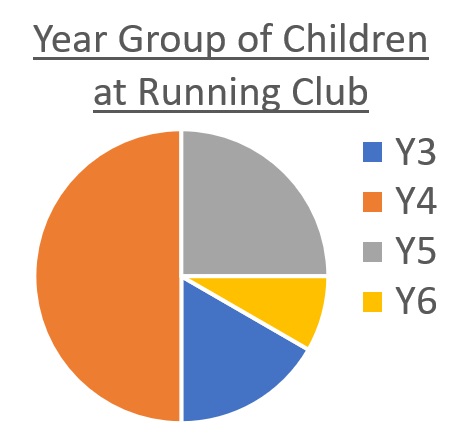 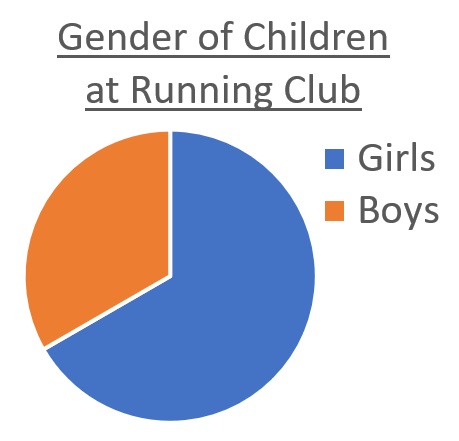 3
4
6
8
1
2
Running club(end of term)
16 children
Year Group
Gender
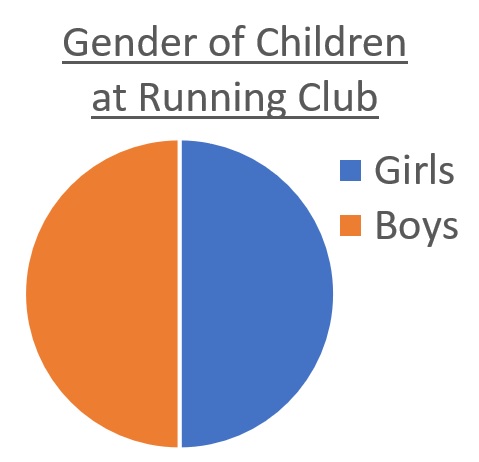 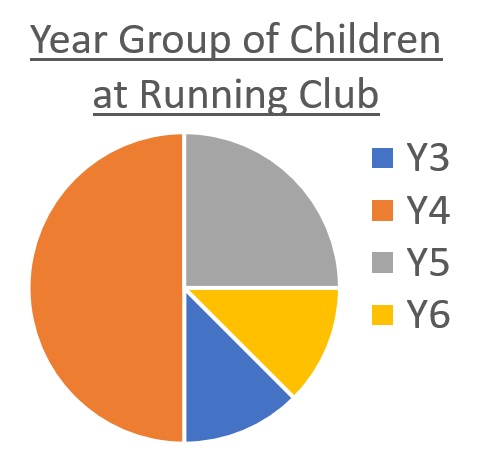 4
8
8
8
2
2
DATA
I SEE PROBLEM-SOLVING – UKS2
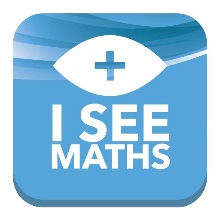 Task 54: Before/now pie charts
Running club (start of term)
12 children
Year Group
Gender
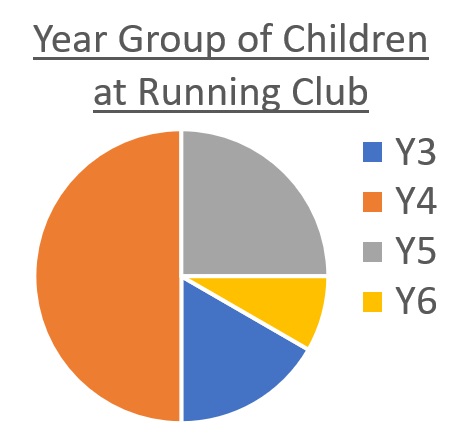 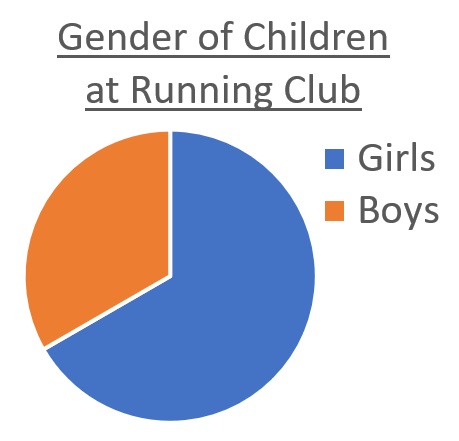 3
4
6
8
1
2
Year Group
Gender
4 more boys
2 boys from Y4
1 boy from Y5
1 boy from Y6
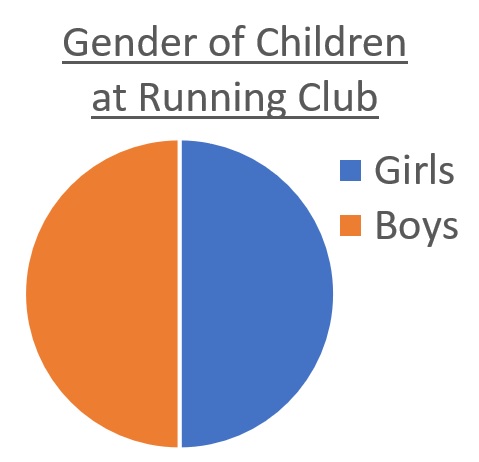 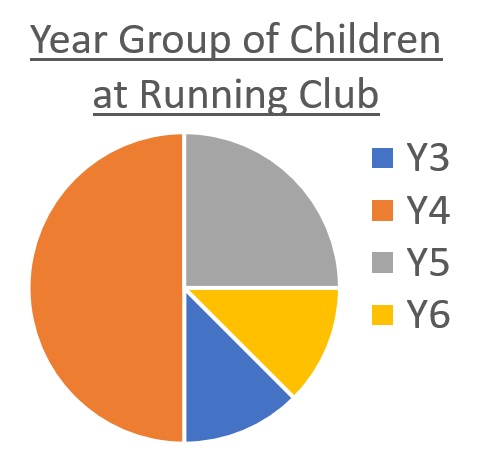 4
8
8
8
2
2
DATA
I SEE PROBLEM-SOLVING – UKS2
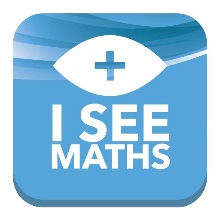 Task 55: Bike race line graphs (question 1)
40
40
SPEED
SPEED
20
20
(km/h)
(km/h)
start
start
40km
20km
30km
10km
10km
40km
20km
30km
‘I started the race quickly.’
DATA
I SEE PROBLEM-SOLVING – UKS2
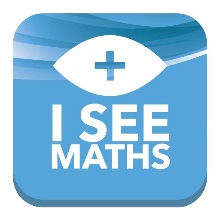 Task 55: Bike race line graphs (question 1)
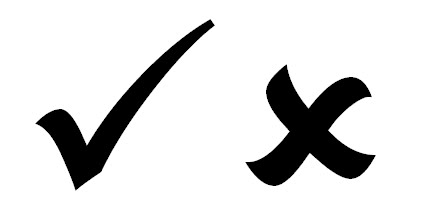 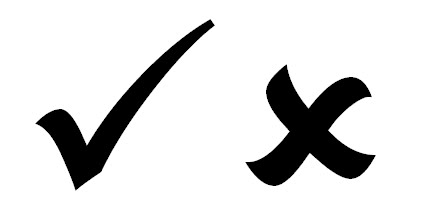 High speed at the start
Low speed at the start
40
40
SPEED
SPEED
20
20
(km/h)
(km/h)
start
start
40km
20km
30km
10km
10km
40km
20km
30km
‘I started the race quickly.’
DATA
I SEE PROBLEM-SOLVING – UKS2
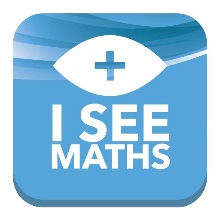 Task 55: Bike race line graphs (question 1)
40
40
SPEED
SPEED
20
20
(km/h)
(km/h)
start
start
40km
20km
30km
10km
10km
40km
20km
30km
‘There was a big uphill climb half-way through the race.’
DATA
I SEE PROBLEM-SOLVING – UKS2
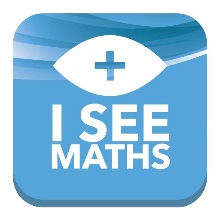 Task 55: Bike race line graphs (question 1)
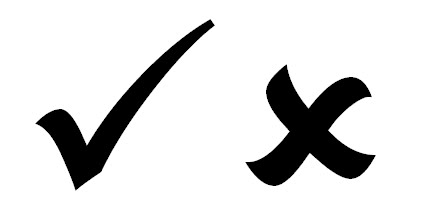 Not likely to have a higher speed when cycling uphill
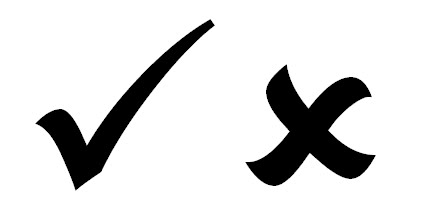 Slower here due to the hill
40
40
SPEED
SPEED
20
20
(km/h)
(km/h)
start
start
40km
20km
30km
10km
10km
40km
20km
30km
‘There was a big uphill climb half-way through the race.’
DATA
I SEE PROBLEM-SOLVING – UKS2
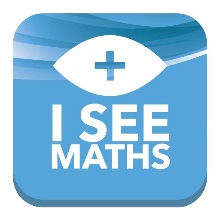 Task 55: Bike race line graphs (question 1)
40
40
SPEED
SPEED
20
20
(km/h)
(km/h)
start
start
40km
20km
30km
10km
10km
40km
20km
30km
‘I slowed down for the last 5km but I did a sprint finish.’
DATA
I SEE PROBLEM-SOLVING – UKS2
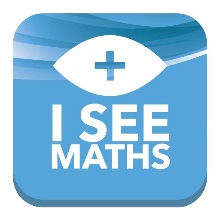 Task 55: Bike race line graphs (question 1)
Increase in speed gradual, so not showing a sprint finish
Sprint finish shown by sudden, short increase in speed
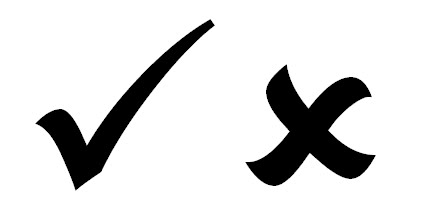 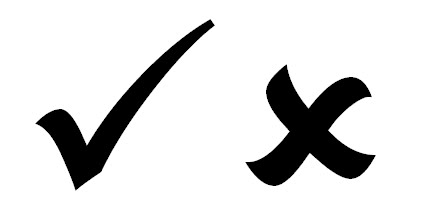 40
40
SPEED
SPEED
20
20
(km/h)
(km/h)
start
start
40km
20km
30km
10km
10km
40km
20km
30km
‘I slowed down for the last 5km but I did a sprint finish.’
DATA
I SEE PROBLEM-SOLVING – UKS2
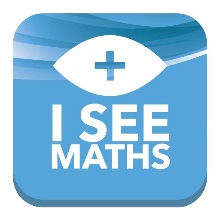 Task 55: Bike race line graphs (question 2)
Example Graph:
‘I started quickly - first 3km of the race was downhill.’
SPEED
start
5km
10km
15km
20km
DATA
I SEE PROBLEM-SOLVING – UKS2
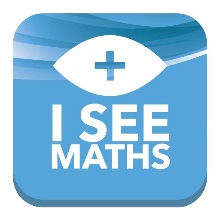 Task 55: Bike race line graphs (question 2)
Example Graph:
‘I started quickly - first 3km of the race was downhill.’
SPEED
start
5km
10km
15km
20km
DATA
I SEE PROBLEM-SOLVING – UKS2
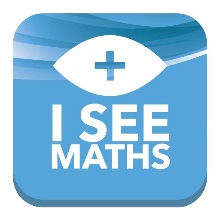 Task 55: Bike race line graphs (question 2)
Example Graph:
‘I slowed down after that, cycling at a similar speed in the middle part of the race.’
SPEED
start
5km
10km
15km
20km
DATA
I SEE PROBLEM-SOLVING – UKS2
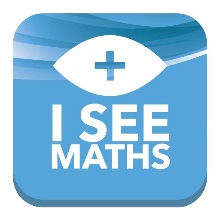 Task 55: Bike race line graphs (question 2)
Example Graph:
‘I slowed down after that, cycling at a similar speed in the middle part of the race.’
SPEED
start
5km
10km
15km
20km
DATA
I SEE PROBLEM-SOLVING – UKS2
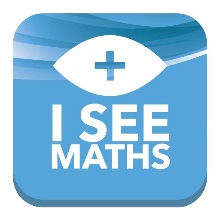 Task 55: Bike race line graphs (question 2)
Example Graph:
‘There was a long hill that started 15km into the race.’
SPEED
start
5km
10km
15km
20km
DATA
I SEE PROBLEM-SOLVING – UKS2
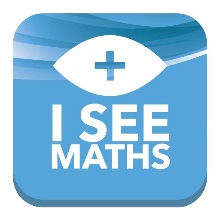 Task 55: Bike race line graphs (question 2)
Example Graph:
‘There was a long hill that started 15km into the race.’
SPEED
start
5km
10km
15km
20km
DATA
I SEE PROBLEM-SOLVING – UKS2
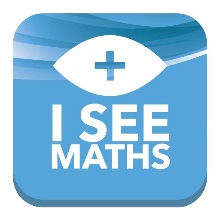 Task 55: Bike race line graphs (question 2)
Example Graph:
‘The fastest part of my race was the last 2km.’
SPEED
start
5km
10km
15km
20km
DATA
I SEE PROBLEM-SOLVING – UKS2
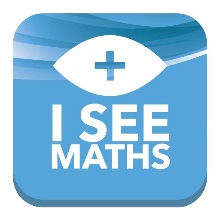 Task 55: Bike race line graphs (question 2)
Example Graph:
‘The fastest part of my race was the last 2km.’
SPEED
start
5km
10km
15km
20km
DATA
I SEE PROBLEM-SOLVING – UKS2
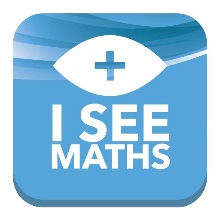 Task 56: Train timetables
Stan gets to Doncaster train station at 7:35am.
DATA
I SEE PROBLEM-SOLVING – UKS2
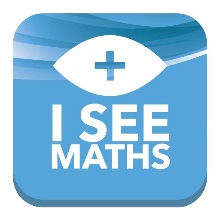 Task 56: Train timetables
Stan gets to Doncaster train station at 7:35am.
The next train from Doncaster leaves at 8:25.
DATA
I SEE PROBLEM-SOLVING – UKS2
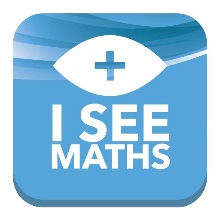 Task 56: Train timetables
Stan gets to Doncaster train station at 7:35am.
The next train from Doncaster leaves at 8:25
Stan will arrive in Durham at 9:39
DATA
I SEE PROBLEM-SOLVING – UKS2
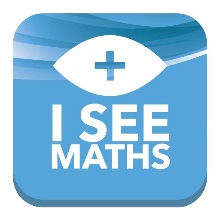 Task 57: Average of 3 numbers
smallest
number
largest
number
AVERAGES
I SEE PROBLEM-SOLVING – UKS2
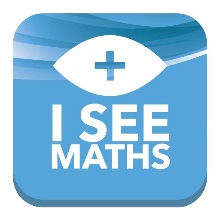 Task 57: Average of 3 numbers
smallest
number
largest
number
difference of 5
AVERAGES
I SEE PROBLEM-SOLVING – UKS2
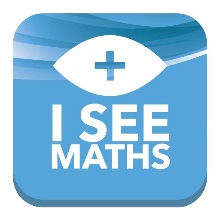 Task 57: Average of 3 numbers
smallest
number
largest
number
difference of 5
The three numbers have an average of 6.
AVERAGES
I SEE PROBLEM-SOLVING – UKS2
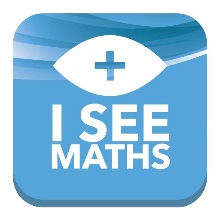 Task 57: Average of 3 numbers
smallest
number
largest
number
difference of 5
Therefore, the sum of the three numbers is 18.
AVERAGES
I SEE PROBLEM-SOLVING – UKS2
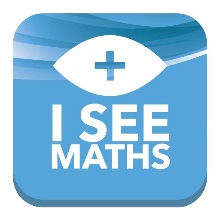 Task 57: Average of 3 numbers
smallest
number
largest
number
difference of 5
Can the smallest and largest numbers be 2 and 7?
AVERAGES
I SEE PROBLEM-SOLVING – UKS2
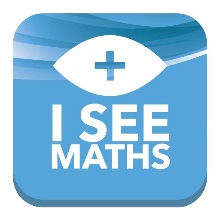 Task 57: Average of 3 numbers
smallest
number
largest
number
difference of 5
Can the smallest and largest numbers be 2 and 7?
No: to have an average of 6, the other number is 9. This makes the difference between the largest and smallest numbers incorrect.
AVERAGES
I SEE PROBLEM-SOLVING – UKS2
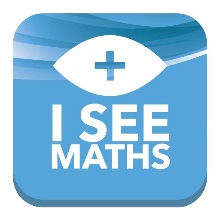 Task 57: Average of 3 numbers
smallest
number
largest
number
difference of 5
Can the smallest and largest numbers be 3 and 8?
AVERAGES
I SEE PROBLEM-SOLVING – UKS2
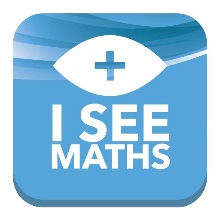 Task 57: Average of 3 numbers
smallest
number
largest
number
difference of 5
Can the smallest and largest numbers be 3 and 8?
Yes: to have an average of 6, the other number is 7.
AVERAGES
I SEE PROBLEM-SOLVING – UKS2
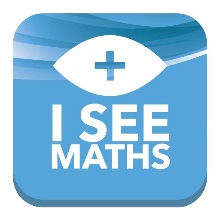 Task 57: Average of 3 numbers
smallest
number
largest
number
difference of 5
Can the smallest and largest numbers be 4 and 9?
AVERAGES
I SEE PROBLEM-SOLVING – UKS2
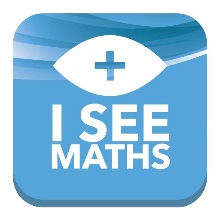 Task 57: Average of 3 numbers
smallest
number
largest
number
difference of 5
Can the smallest and largest numbers be 4 and 9?
Yes: to have an average of 6, the other number is 5.
AVERAGES
I SEE PROBLEM-SOLVING – UKS2
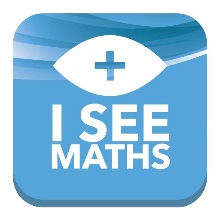 Task 57: Average of 3 numbers
smallest
number
largest
number
difference of 5
Can the smallest and largest numbers be 5 and 10?
AVERAGES
I SEE PROBLEM-SOLVING – UKS2
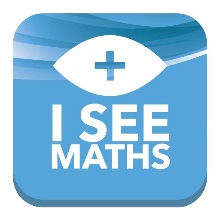 Task 57: Average of 3 numbers
smallest
number
largest
number
difference of 5
Can the smallest and largest numbers be 5 and 10?
No: to have an average of 6, the other number is 3. This makes the difference between the largest and smallest numbers incorrect.
AVERAGES
I SEE PROBLEM-SOLVING – UKS2
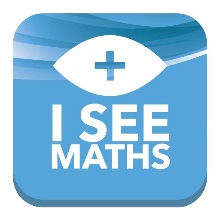 Task 58: Average ages
Three children, ages unknown.
AVERAGES
I SEE PROBLEM-SOLVING – UKS2
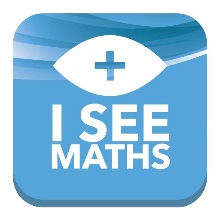 Task 58: Average ages
Three children, ages unknown, average age of 7.
AVERAGES
I SEE PROBLEM-SOLVING – UKS2
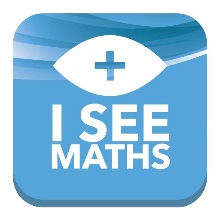 Task 58: Average ages
Sum of three children’s ages is 21.
21
AVERAGES
I SEE PROBLEM-SOLVING – UKS2
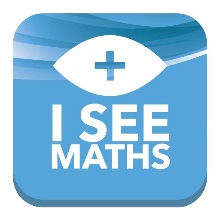 Task 58: Average ages
Harry walks in.
21
AVERAGES
I SEE PROBLEM-SOLVING – UKS2
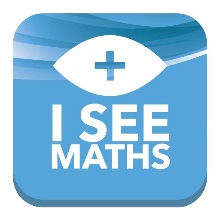 Task 58: Average ages
The average age for the four people is 9.
21
AVERAGES
I SEE PROBLEM-SOLVING – UKS2
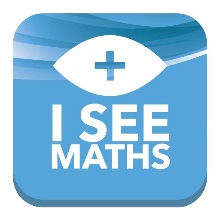 Task 58: Average ages
The sum of the ages for the four people is 36.
21
AVERAGES
I SEE PROBLEM-SOLVING – UKS2
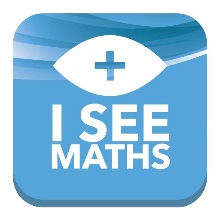 Task 58: Average ages
The sum of the ages for the four people is 36.
21
15
Harry is 15 years old.
AVERAGES
I SEE PROBLEM-SOLVING – UKS2